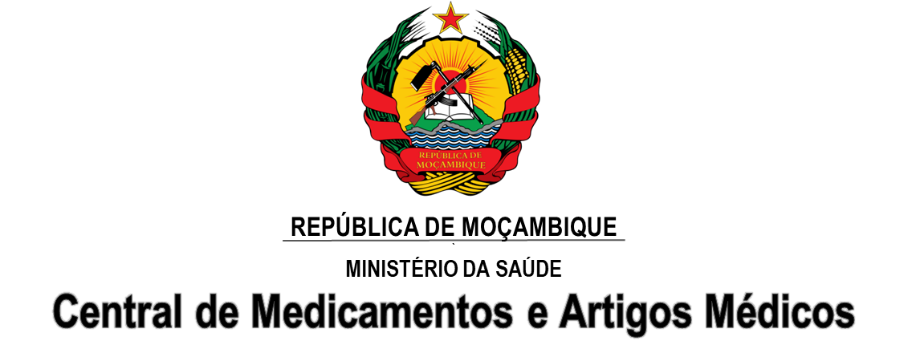 2018 Global Health Supply Chain Summit
Lusaka, Zambia
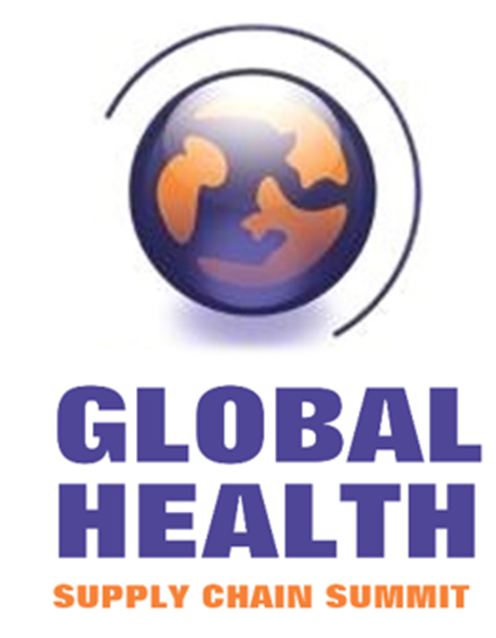 SIGLUS
Implementing eLMIS to Improve Data Visibility and the Health Supply Chain: 
Lessons from Mozambique
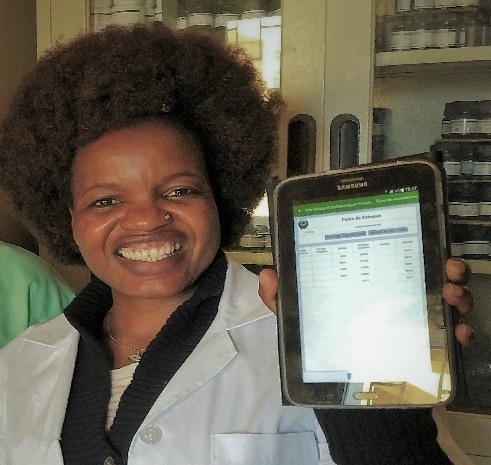 Brana Branquinho
Deputy DirectorCentral Medical Stores (CMAM)
Mozambique
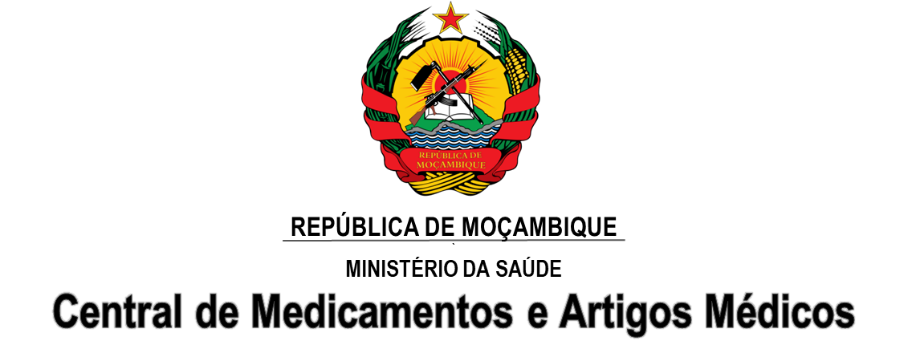 2018 Global Health Supply Chain Summit
Lusaka, Zambia
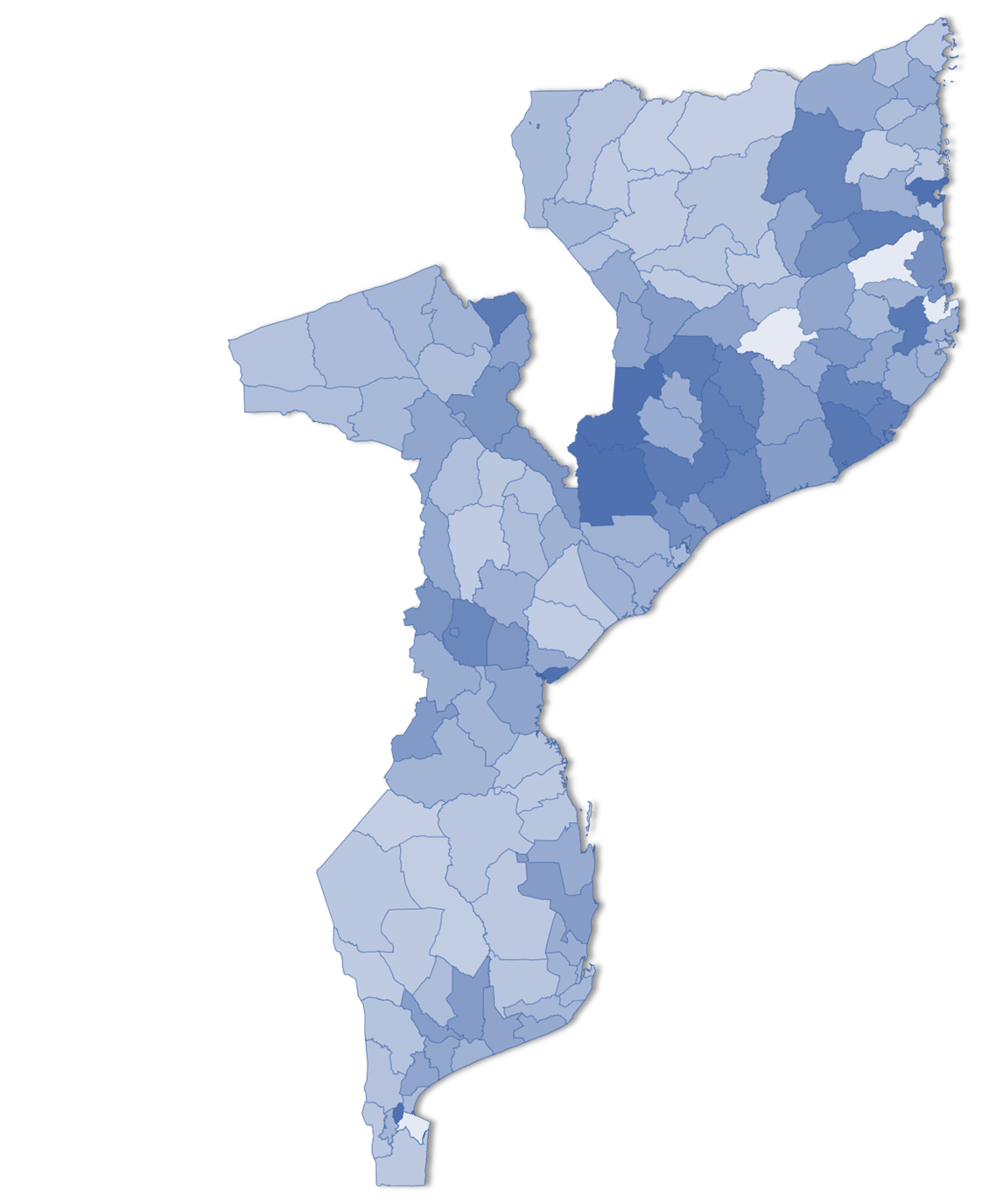 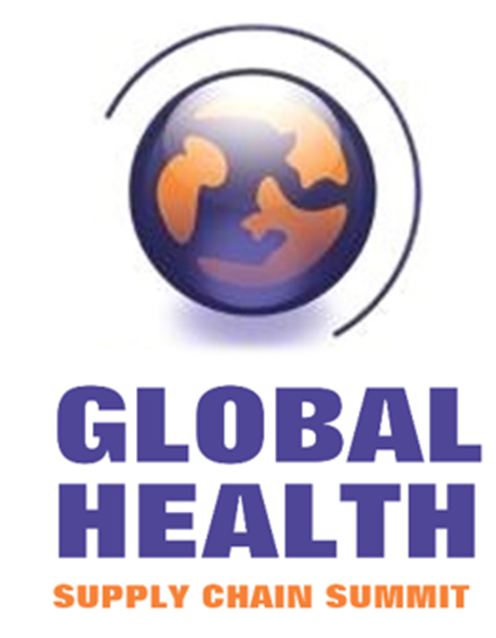 Context
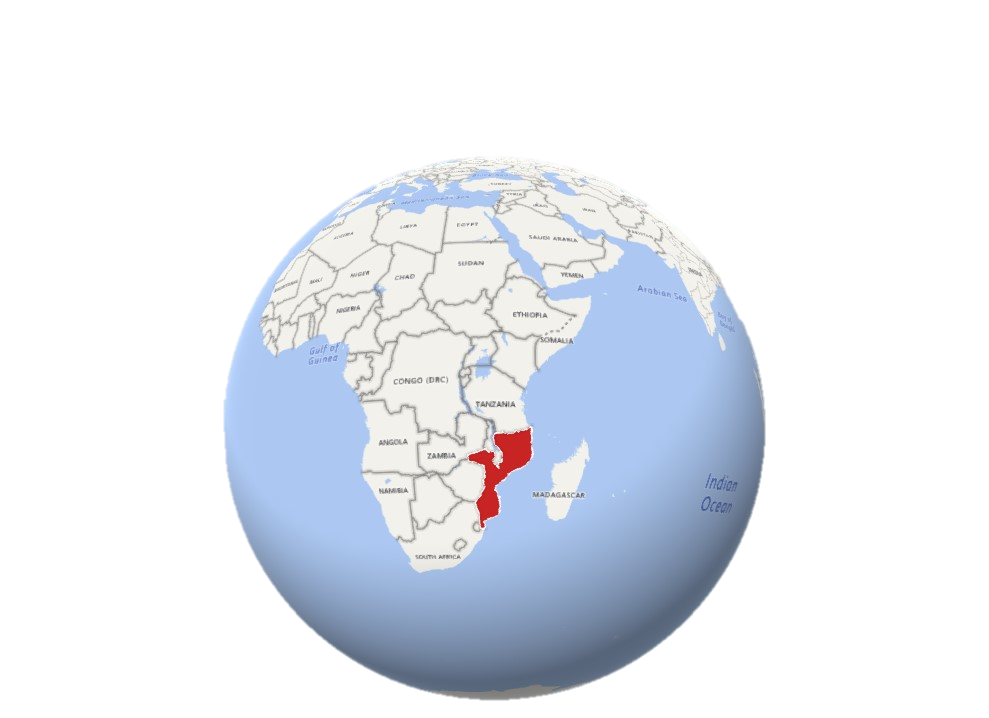 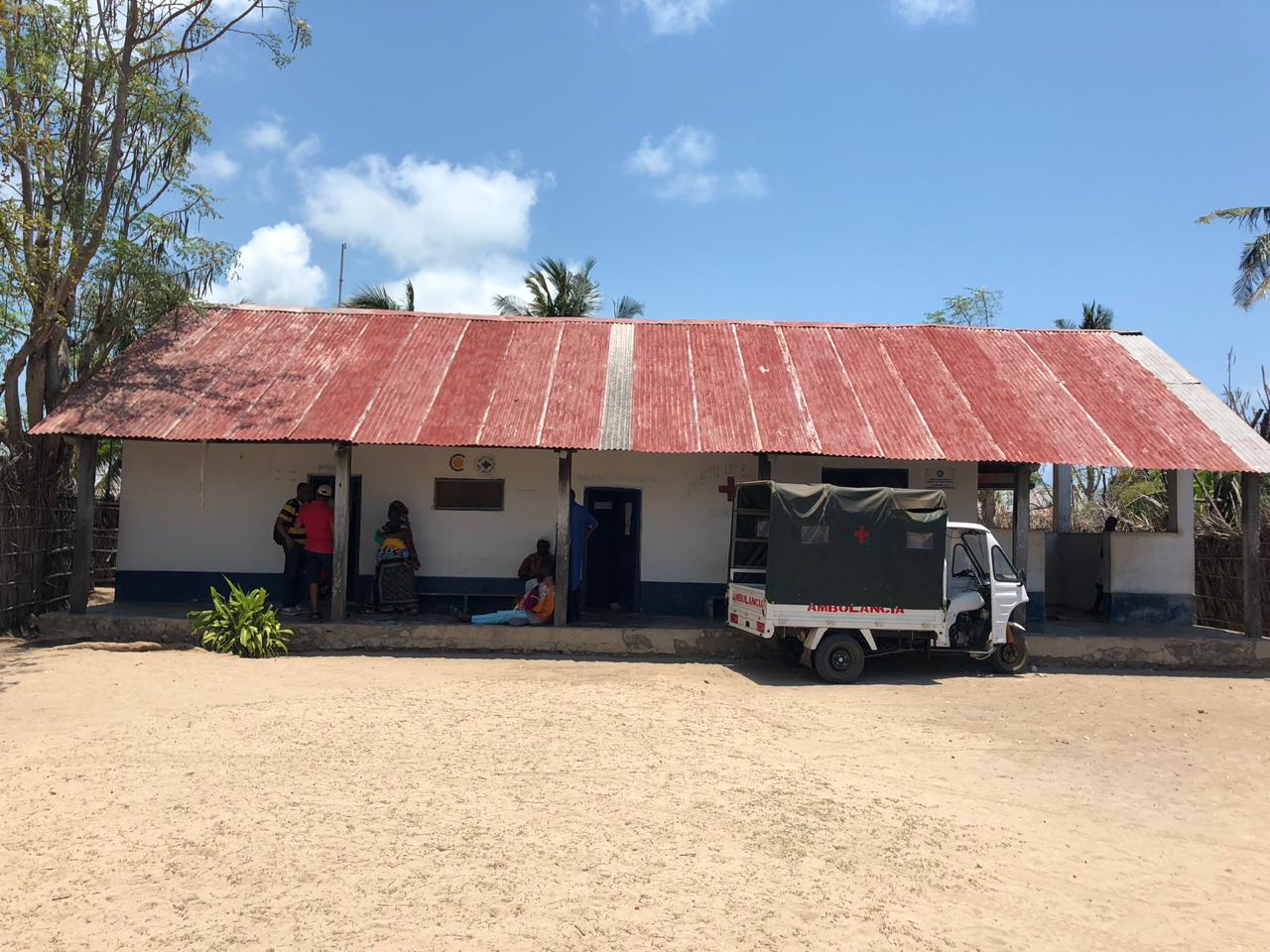 Located in Southeast Africa
Total population  29,668,834 
11 provinces
154 districts
HIV prevalence of 13.2%, more than 1.300.000 in ART
1,596 health facilities (INE-National Institute of Statistics)
96% of  health facilities are Level 1 (former health posts)
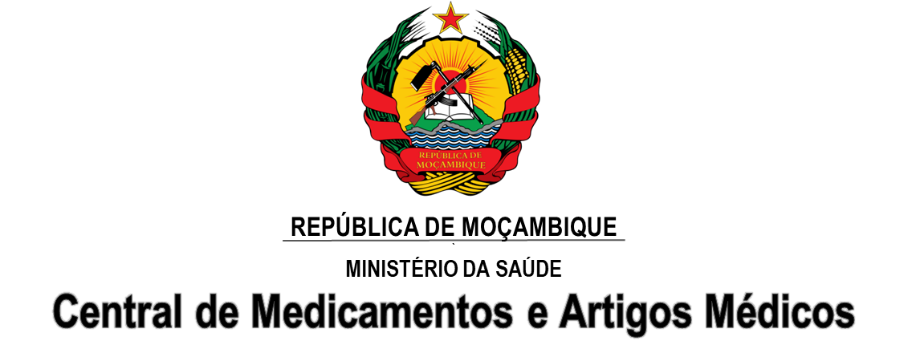 2018 Global Health Supply Chain Summit - Lusaka, Zambia
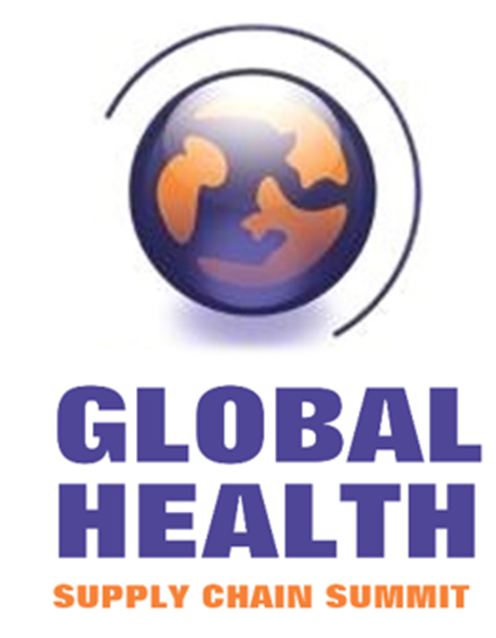 Mozambique’s Supply Chain
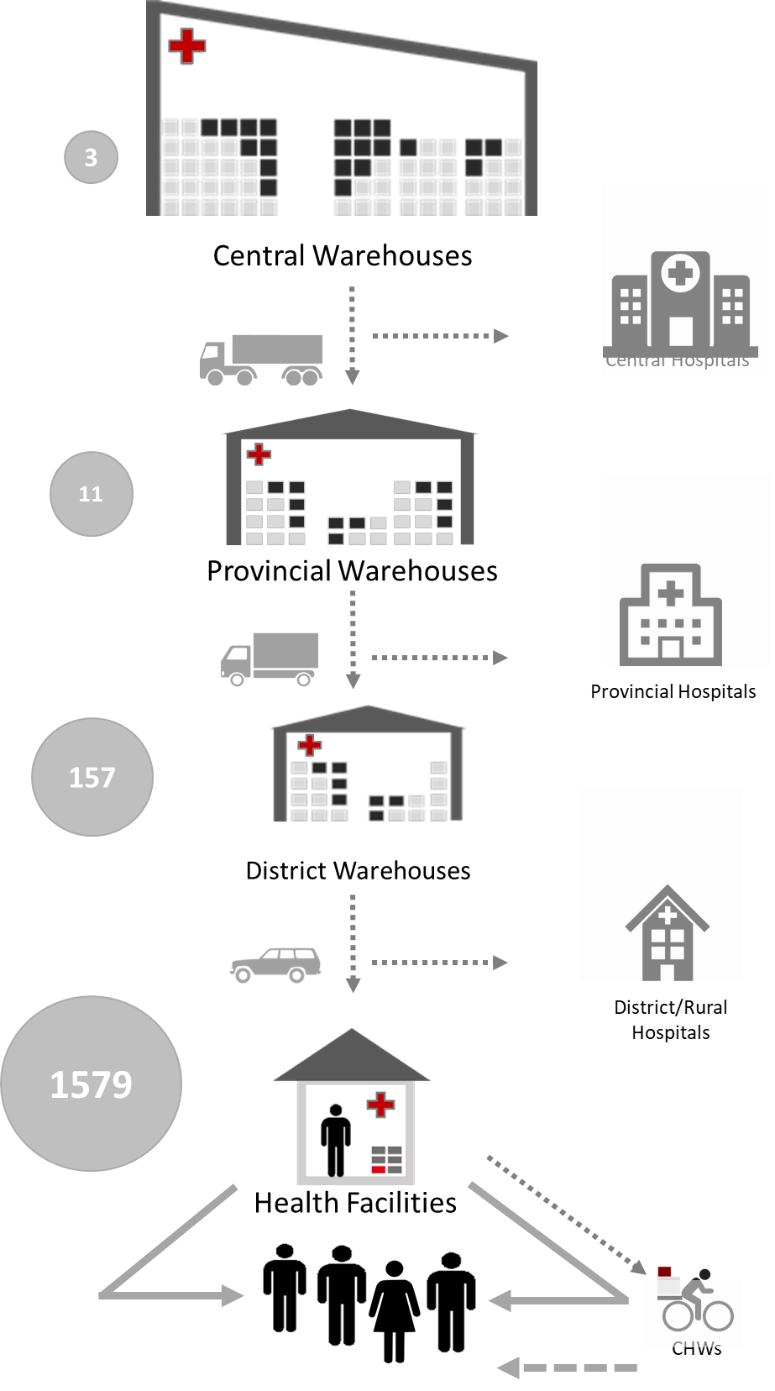 Supply Chain Structured in 4 levels; plus the community
Central-level Central Medical Stores & 3 regional warehouses 
11 provincial warehouses
147 district warehouses
1,596 health facilities
4,427community health workers
Serving over 29,668,834
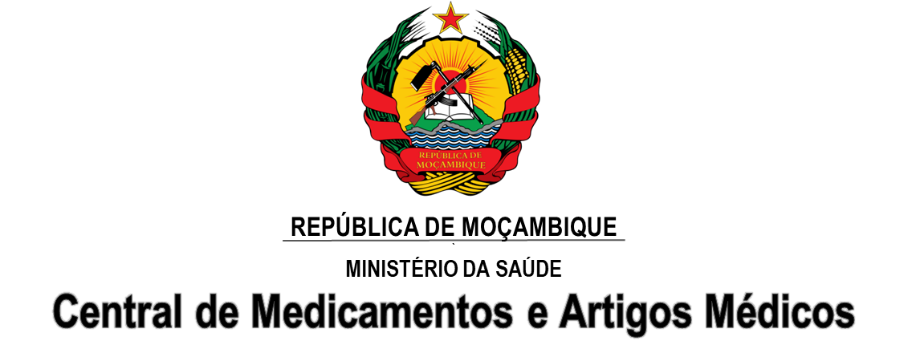 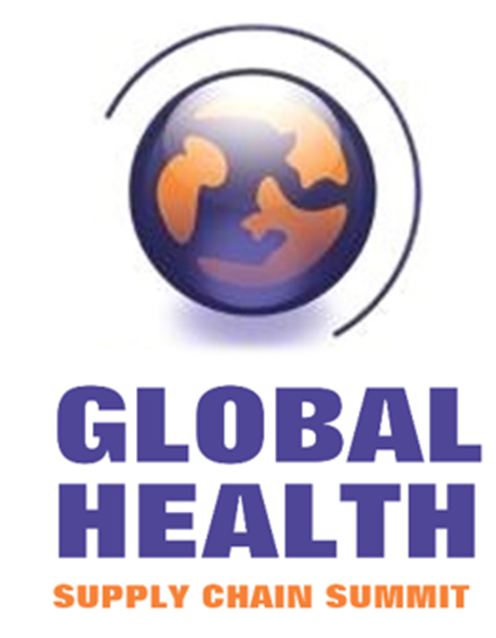 Data Gap in Supply Chain
Before SIGLUS
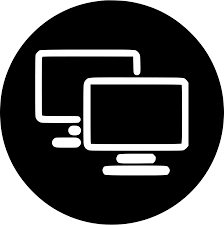 Only 2% Public health supply chain visible 
Only the warehouses had computerized systems
Main stream relies on aggregated paper based data
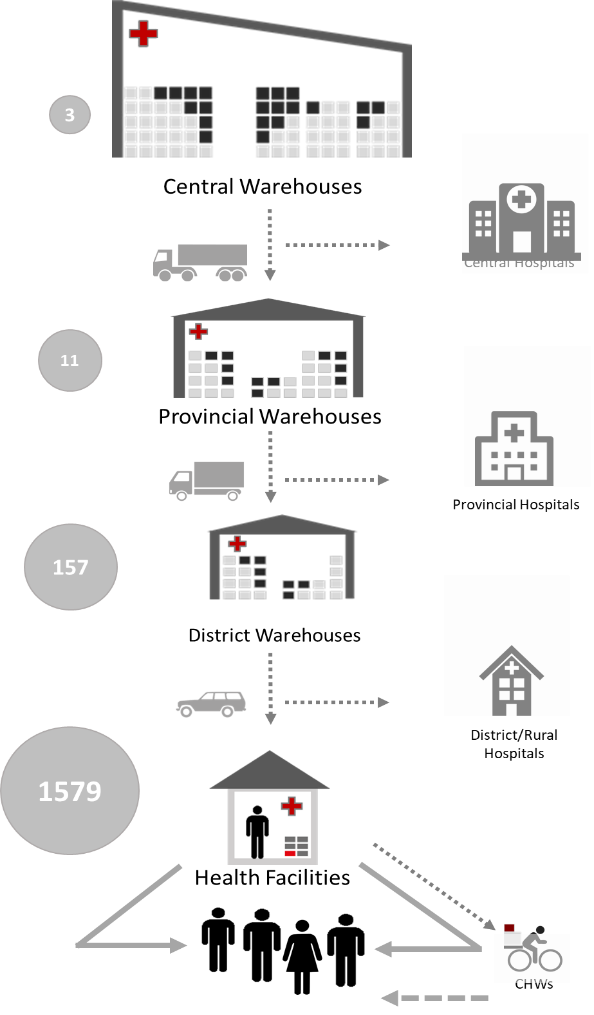 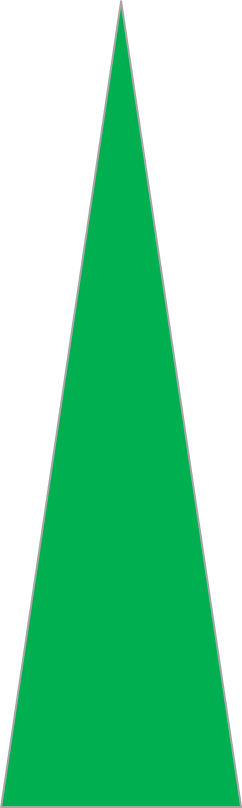 2%
Computerized
Lack of visibility in vast majority of the system:
 98% of the stocking points missing critical data
No HF consumption data
No stockout data at the large bottom of the pyramid
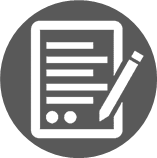 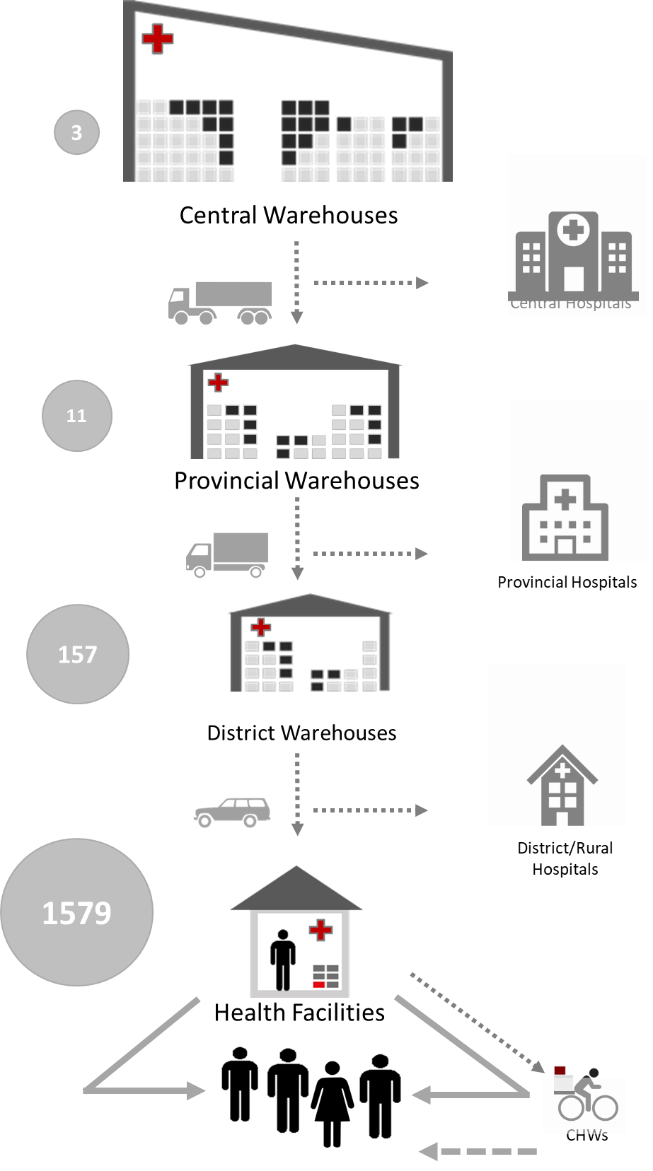 Manual
98%
[Speaker Notes: 2% real time data; 10% complete data (calculate based on the Nr of sites with SIMAM; remaining paper based]
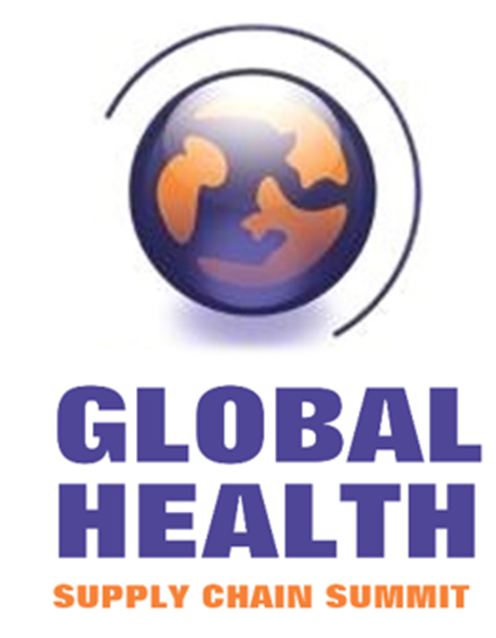 Mobile Solution for impact
SIGLUS is a cloud-based Logistics Management Information System for Health Facilities, used to report stock data via tablets.
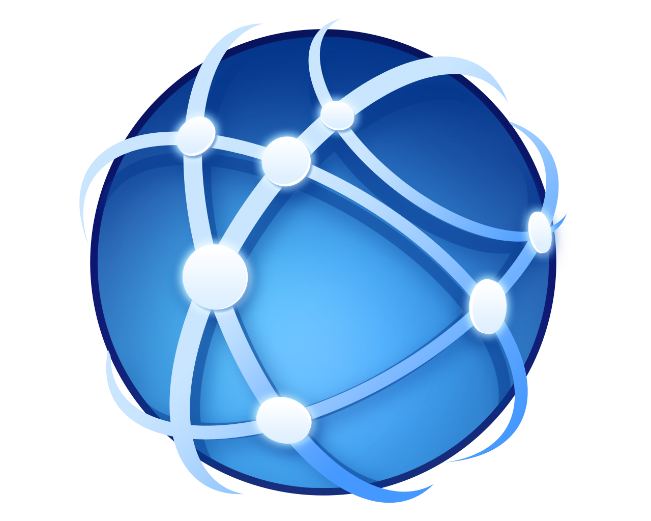 Capture data on: :
stock on hand
quantity issued
quantity received
Adjustments
quantities requested 
patients by regimen for ARVs
Health Facilities use SIGLUS also to generate and send monthly or quarterly requisition.
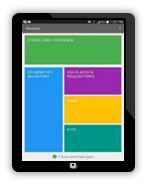 SIGLUS
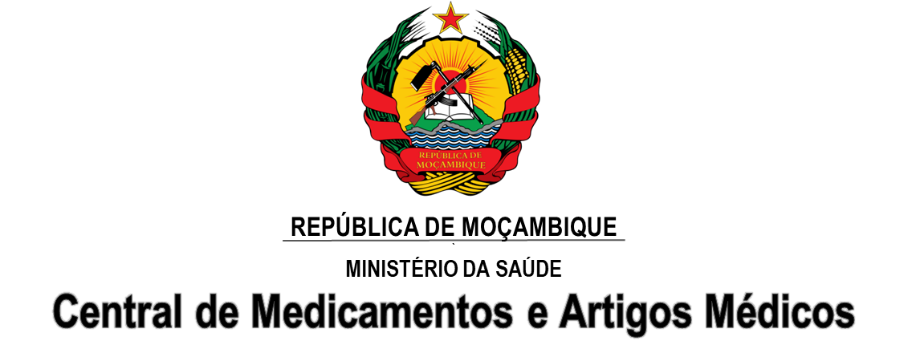 2018 Global Health Supply Chain Summit - Lusaka, Zambia
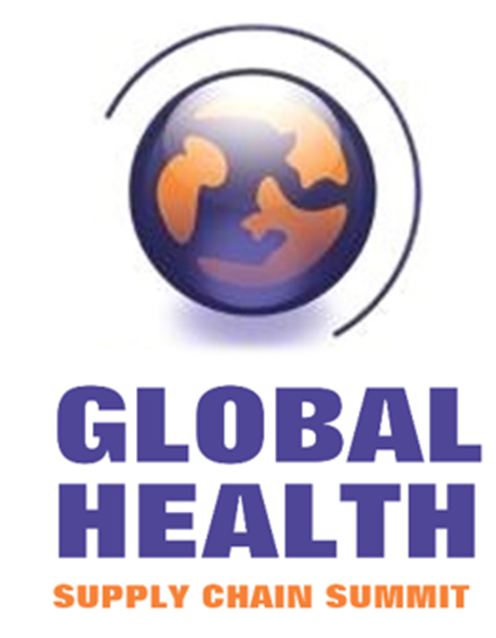 SIGLUS – The Mobile app
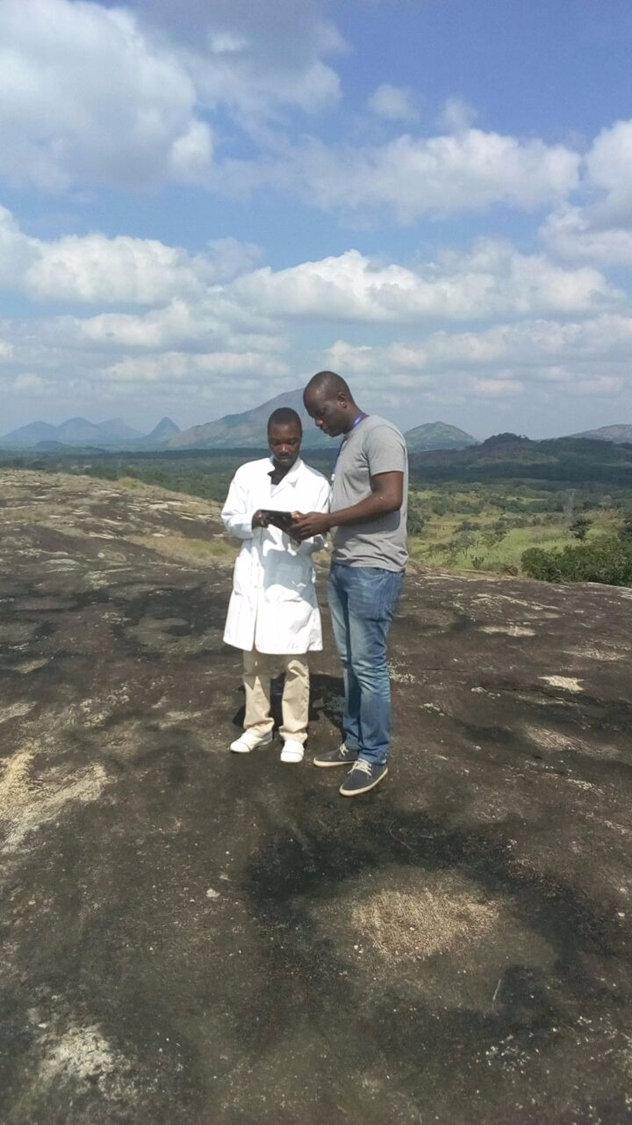 Online/offline 
Transactional workflows (as opposed to a reporting tool)
Automated calculations for requisition process
Alerts for low stock levels, overstocking, understocking and upcoming expiries 
Product expiry date and batch information
Requisitions to supply warehouse 
User interface mimics paper forms familiar to healthcare workers to reduce training burden
All Essential Products including
Anti Malaria drugs, Anti-retroviral , Contraceptives, Rapid Diagnostic Tests, Antibiotics, Essential Medicines, Key Medical Articles
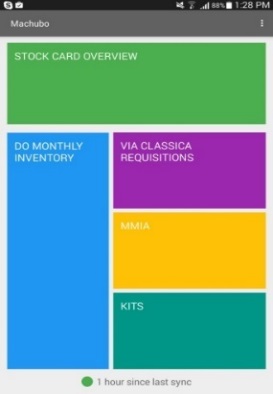 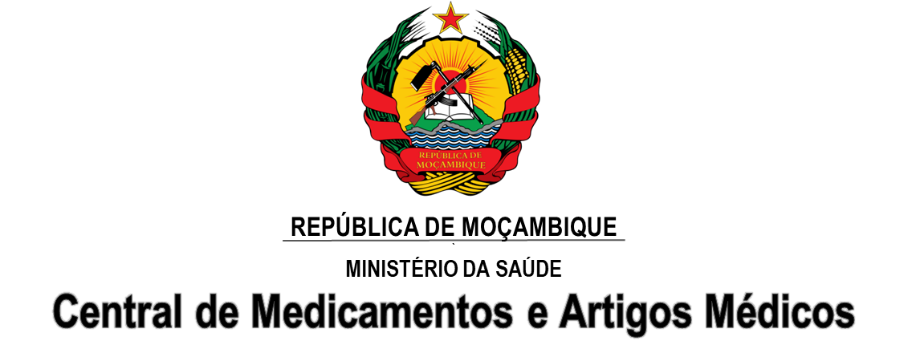 2018 Global Health Supply Chain Summit - Lusaka, Zambia
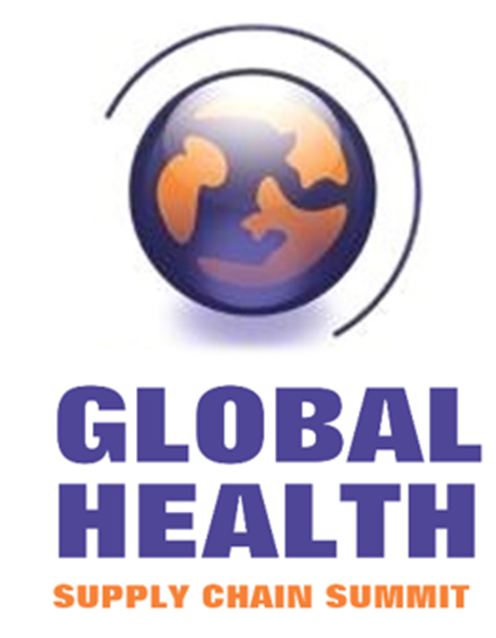 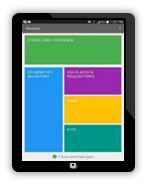 SIGLUS – The Web Portal
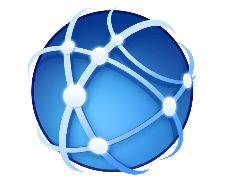 Customized reports for Mozambique, such as weekly tracer drug report. 
Facility-level and aggregate reports and visualizations
Data export for further analysis
Access to all submitted requisitions
Access to stock cards and transactions of products
Tracking of synchronization status and order requisition timeliness
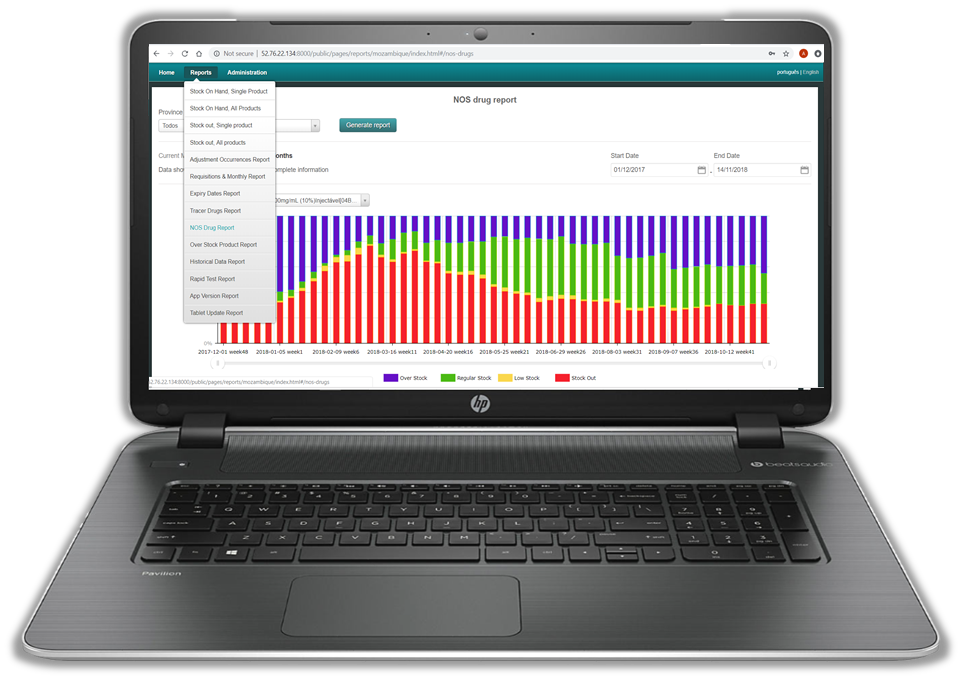 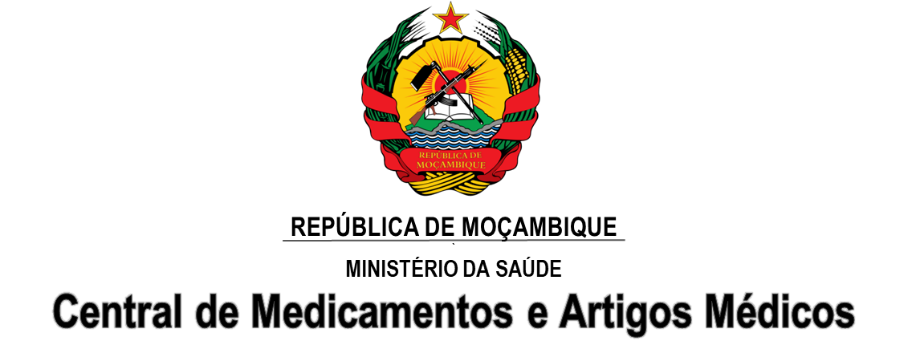 2018 Global Health Supply Chain Summit - Lusaka, Zambia
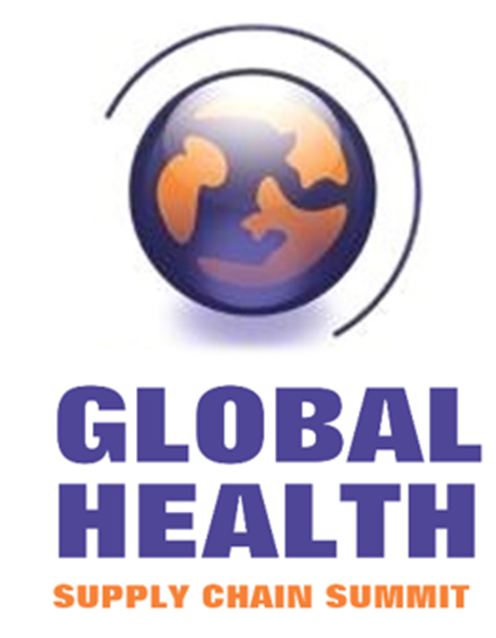 SIGLUS – Current Expansion
Operational
9 Provinces
54 Districts
675 HF (40% HF of Moz)
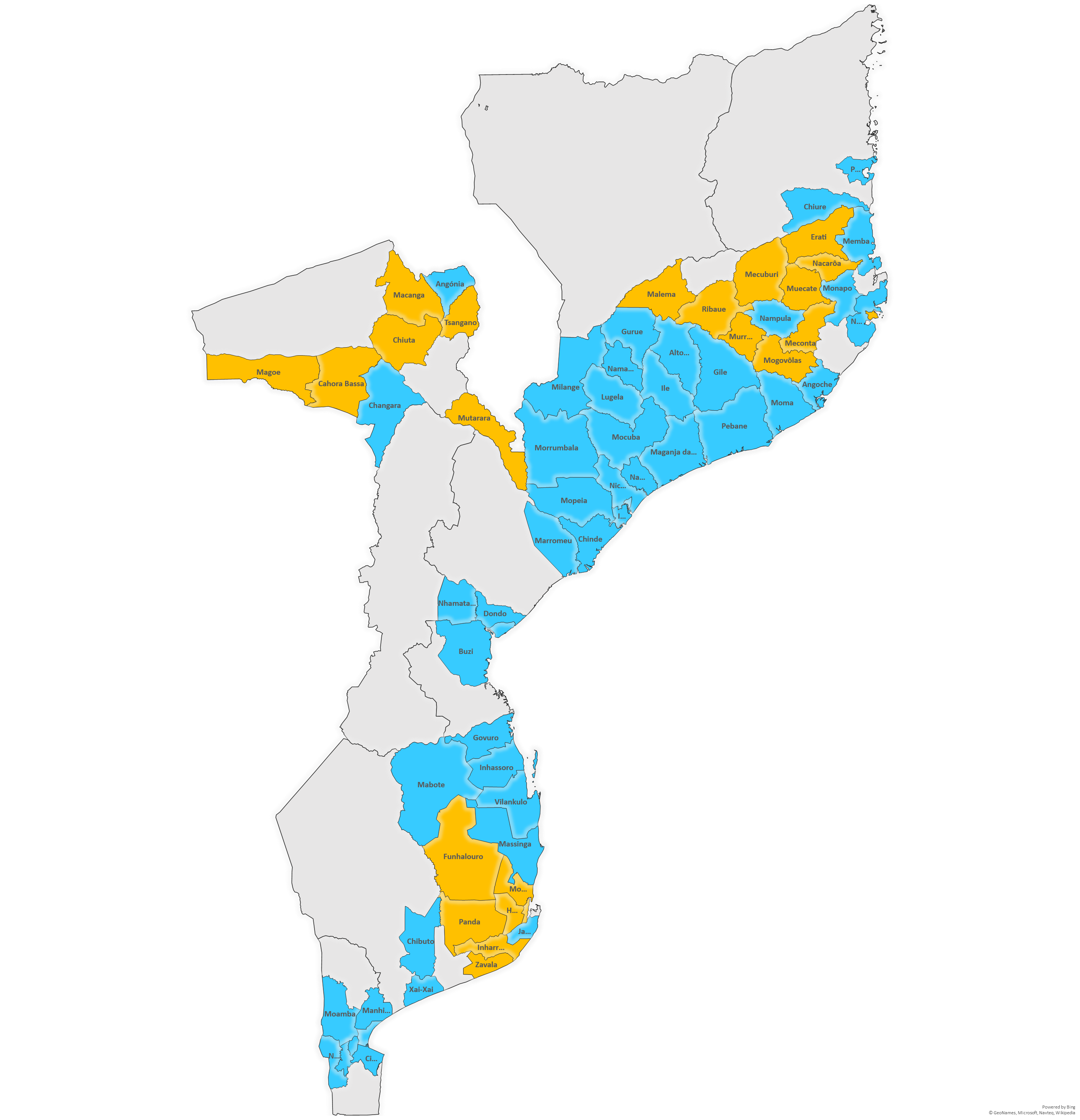 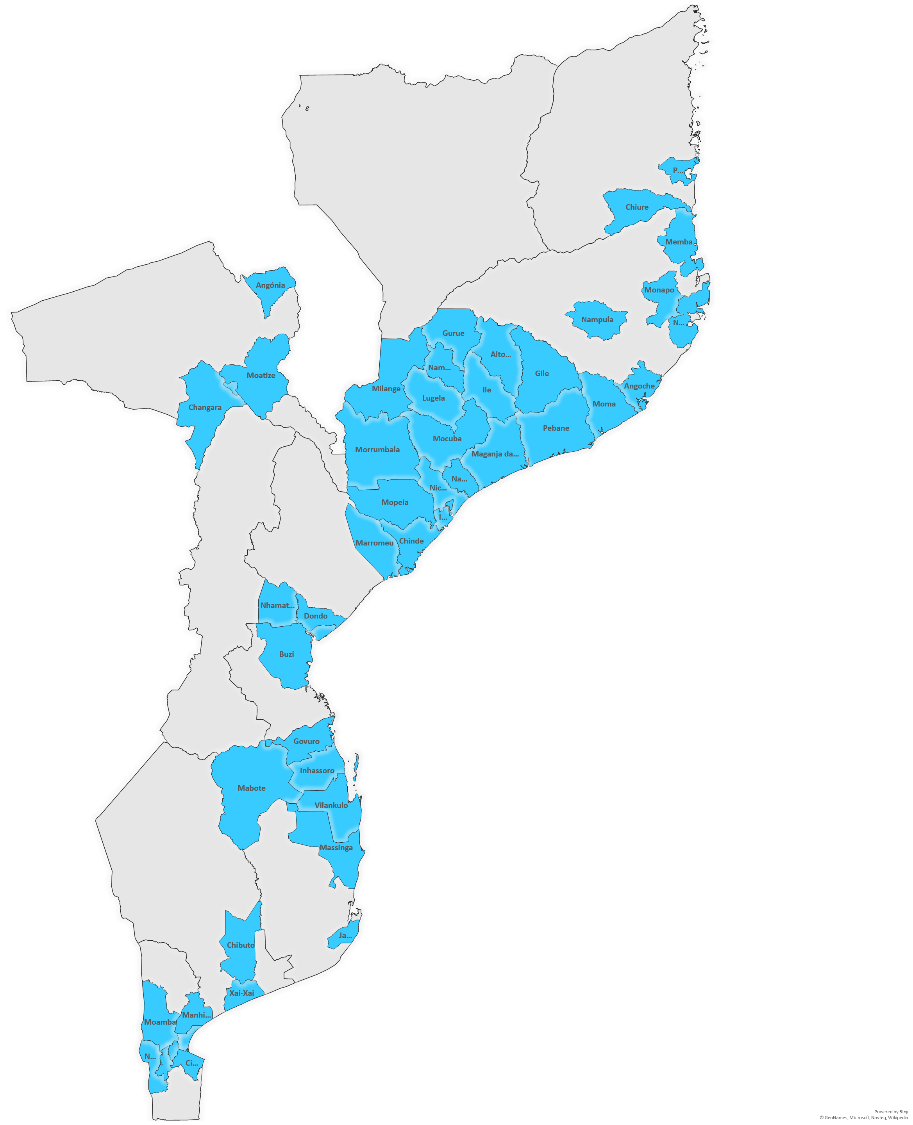 In the Implementation process
22 Districts
140 HF (53% HF of Moz)
HF with SIGLUS
High expansion of SIGLUS during 2018, exceeding the 30% of the HF with the system implemented by 2020 set as goal.
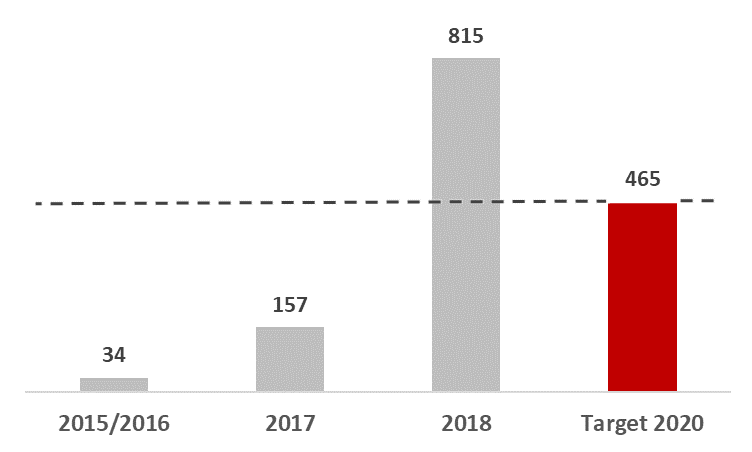 30%
2018 Global Health Supply Chain Summit - Lusaka, Zambia
Mobile solution for end-to-end Visibility
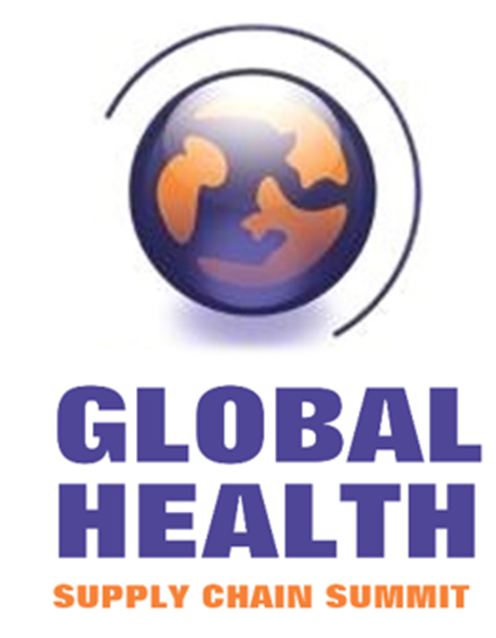 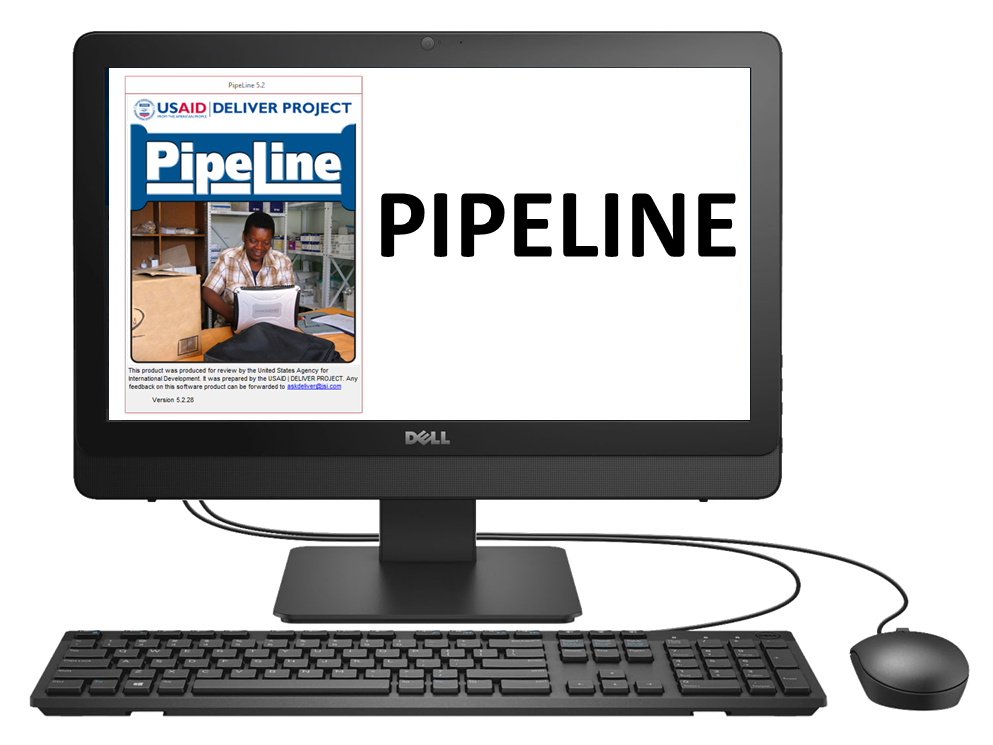 8
Distribution Plan
Quantities to be delivery to provinces
Data Visibility
Managers has data visibility of the Provinces, Districts and HF 
Master Data Mngt
Quantification
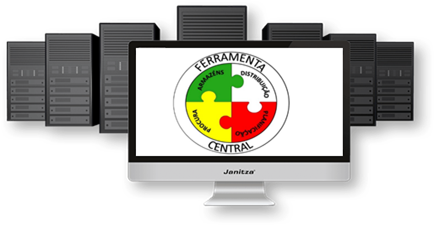 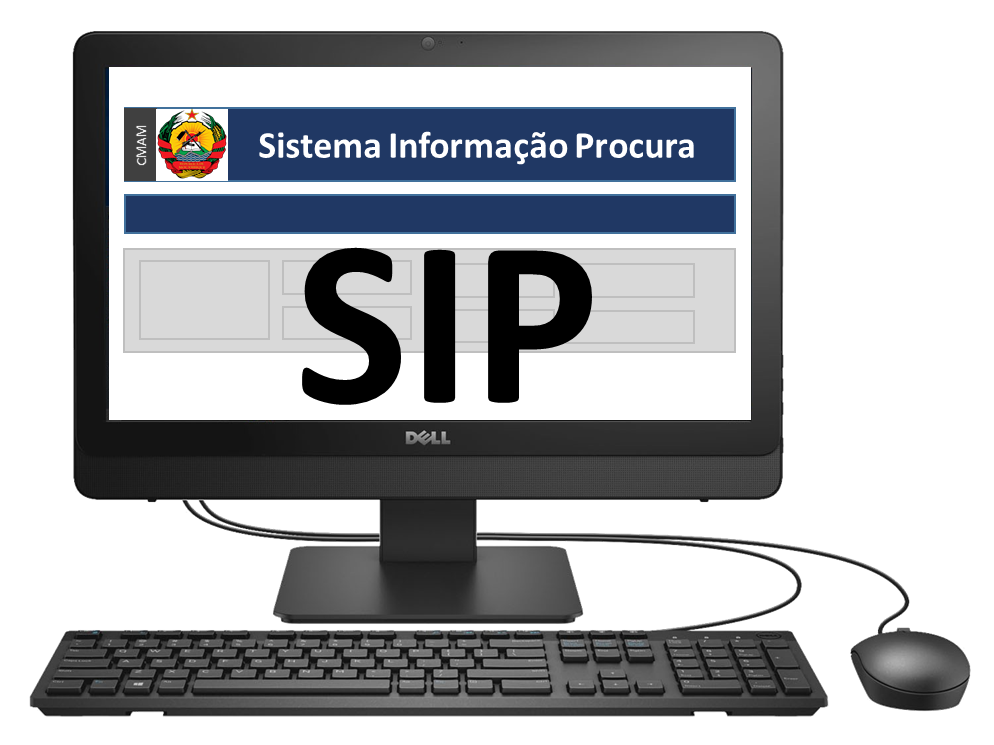 7
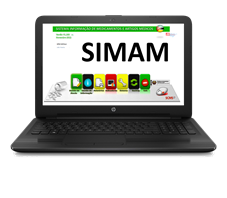 Procurement
5
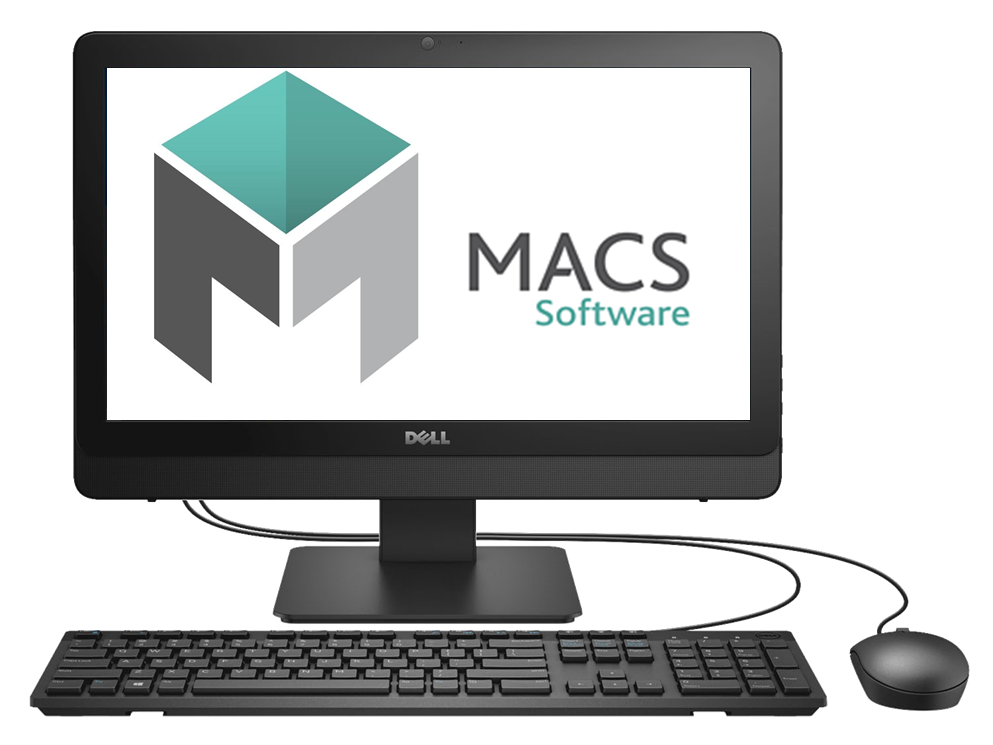 6
Monthly Requisition
Provinces and Districts generates and send monthly or quarterly requisition
Warehousing
4
Daily movements
Quantity issued, quantity received, adjustments
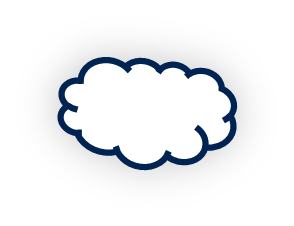 1
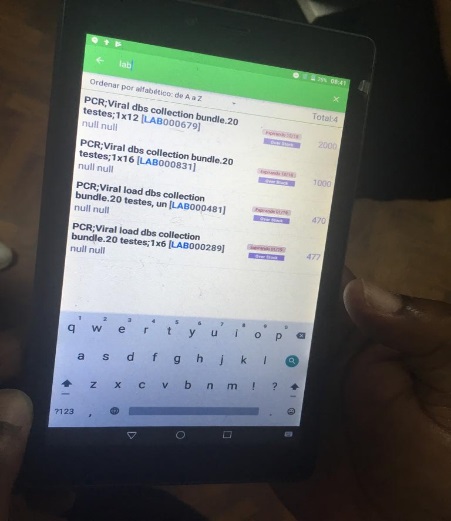 cloud
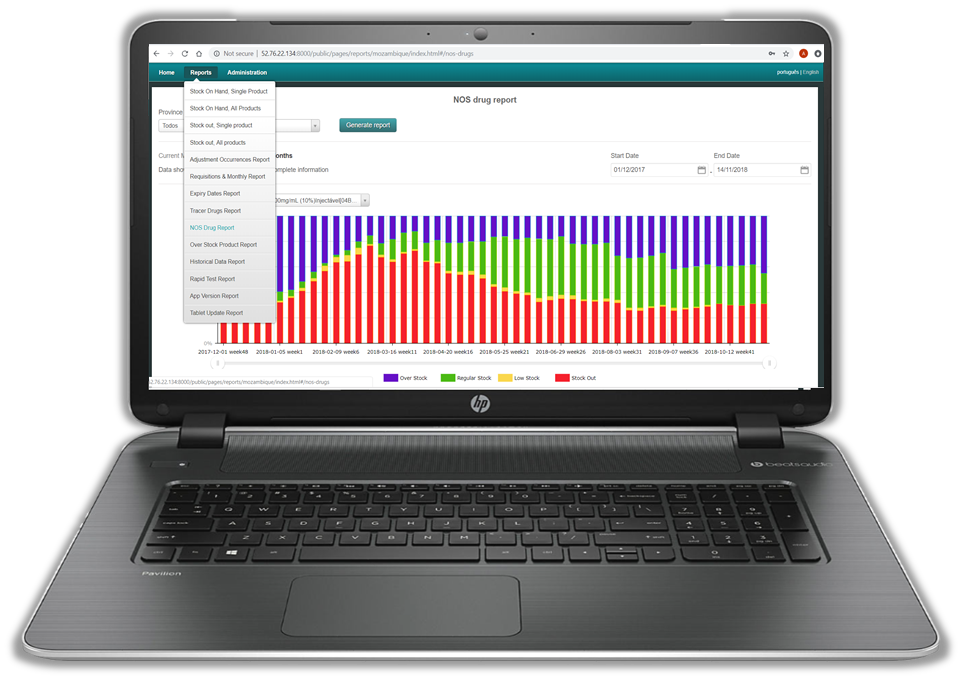 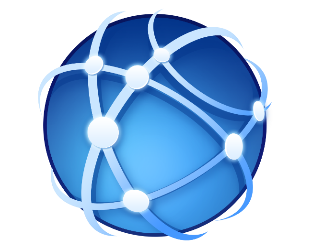 2
3
Data visibility
Managers has real-time data of the HF on:
Stock on hand
Quantities issued
Quantities received
 Adjustments
 Quantities requested
Stock outs
Expiry dates
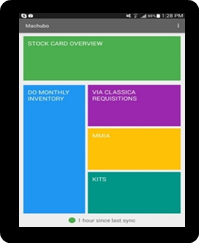 Monthly Requisition
HF generate and send monthly or quarterly requisitions including quantities requested
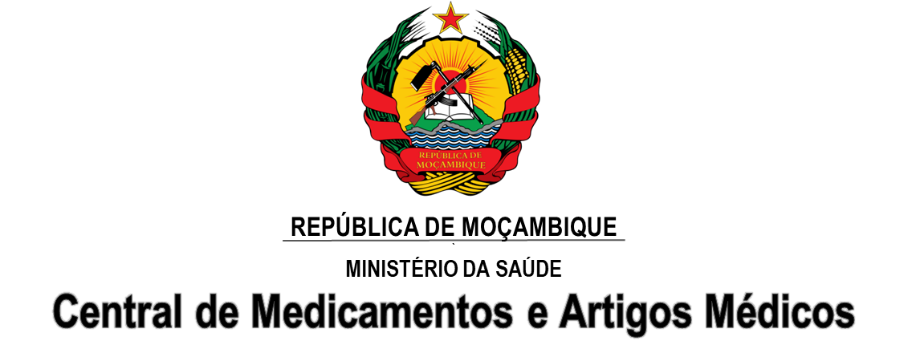 2018 Global Health Supply Chain Summit  - Lusaka, Zambia
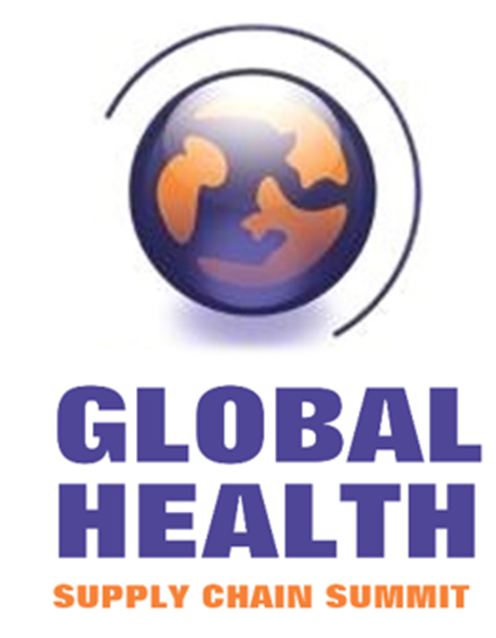 SIGLUS – Data for decision-making
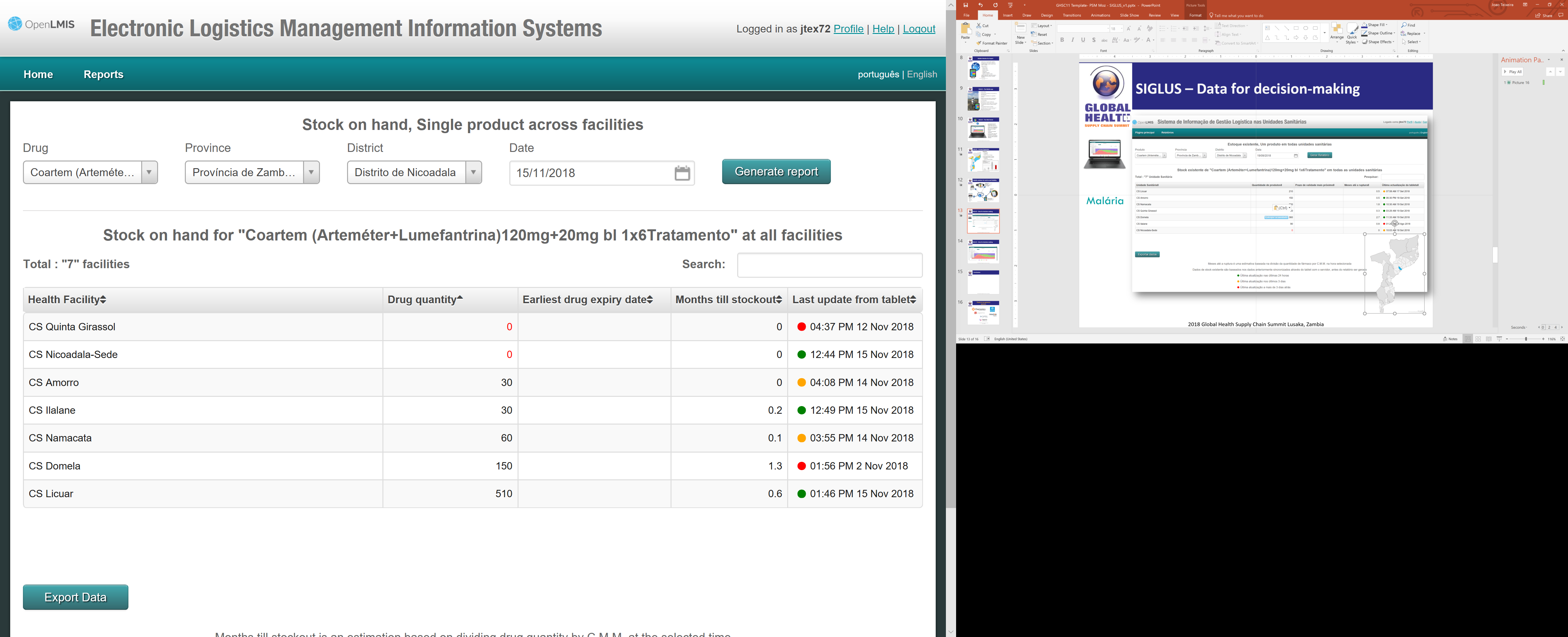 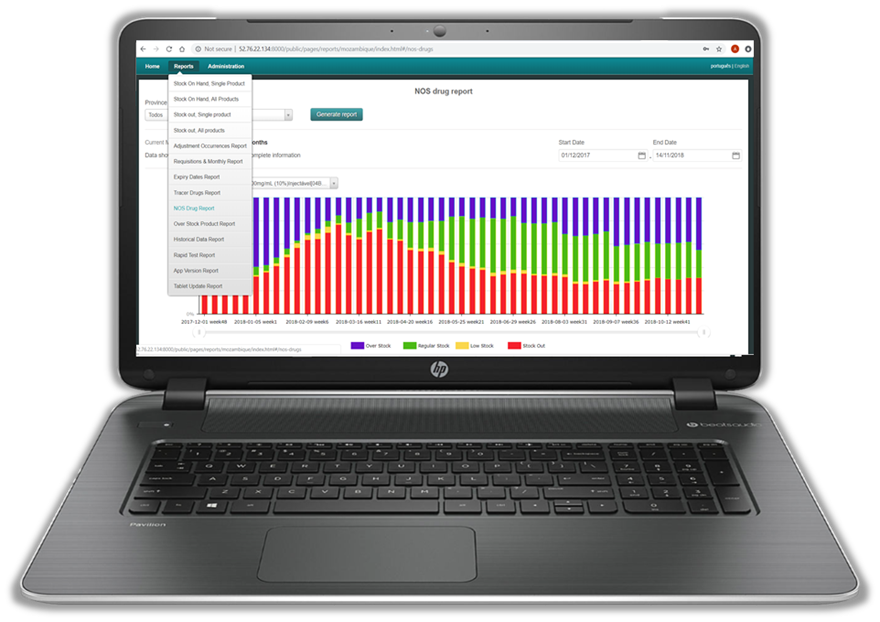 Example Stock Availability in one District

AL 6x1 (ACT) 
1 district (Nicoadala)
Zambézia Province
7 Health Units
Existing Stock
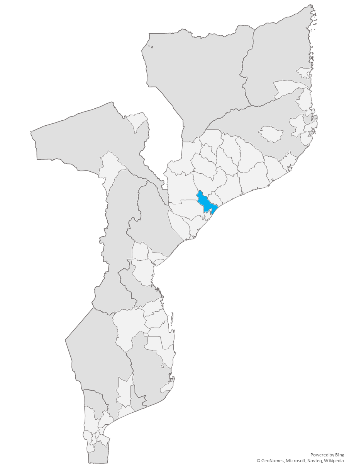 Malária
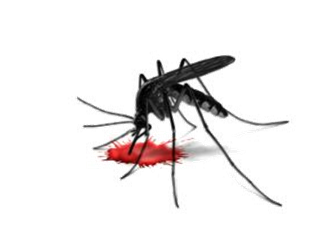 MoS
Health Facility Name
Updated
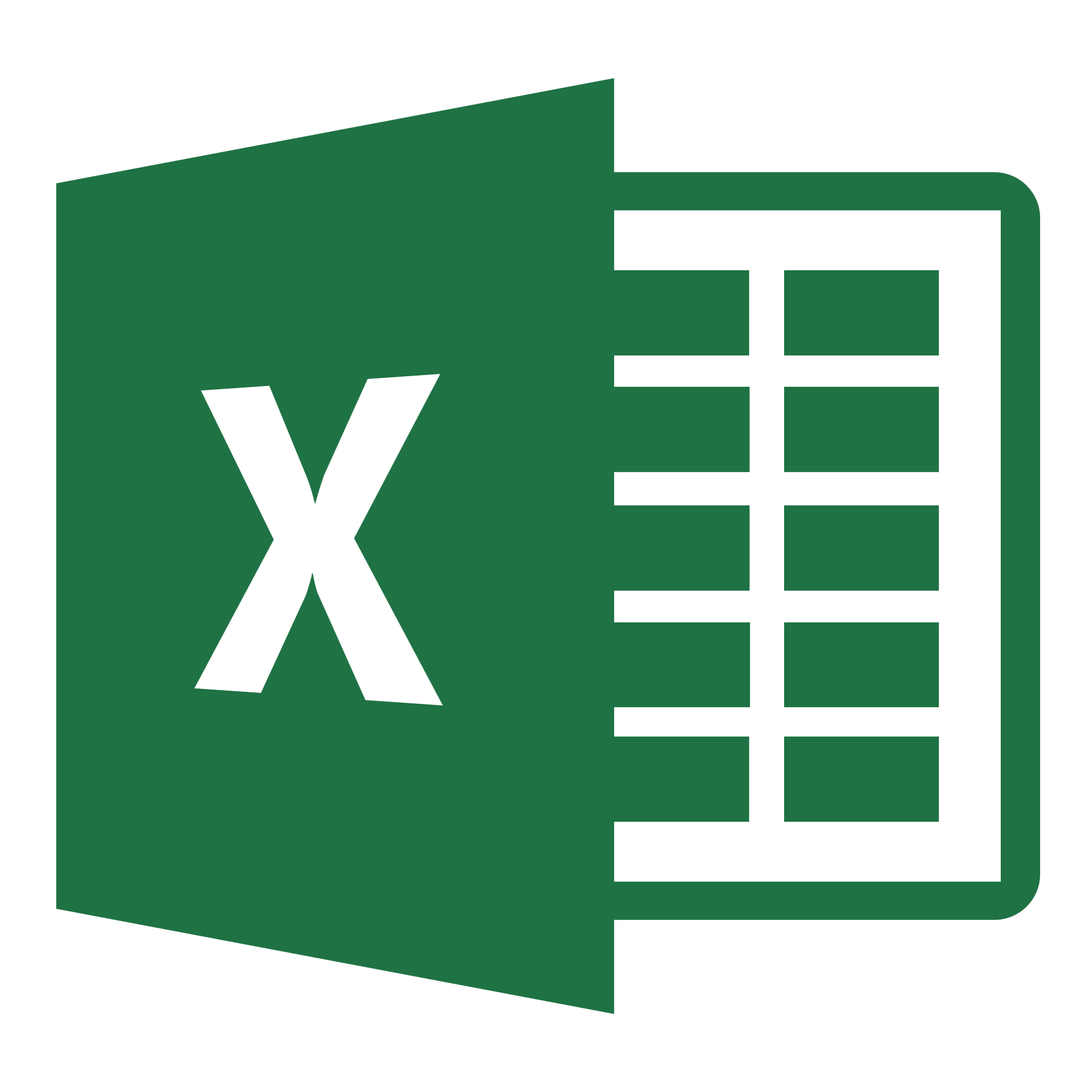 2  Health Facilities in Stock Out
Excel for analysis
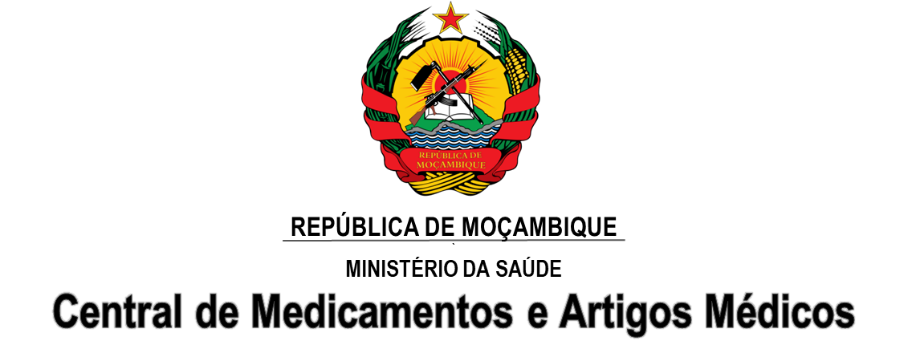 2018 Global Health Supply Chain Summit - Lusaka, Zambia
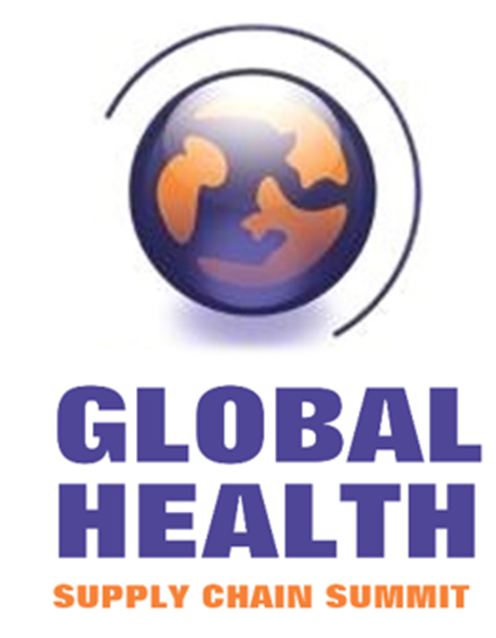 SIGLUS – Data for decision-making
Cotrimoxazol 480mg Tablets Stock According to Plan over time
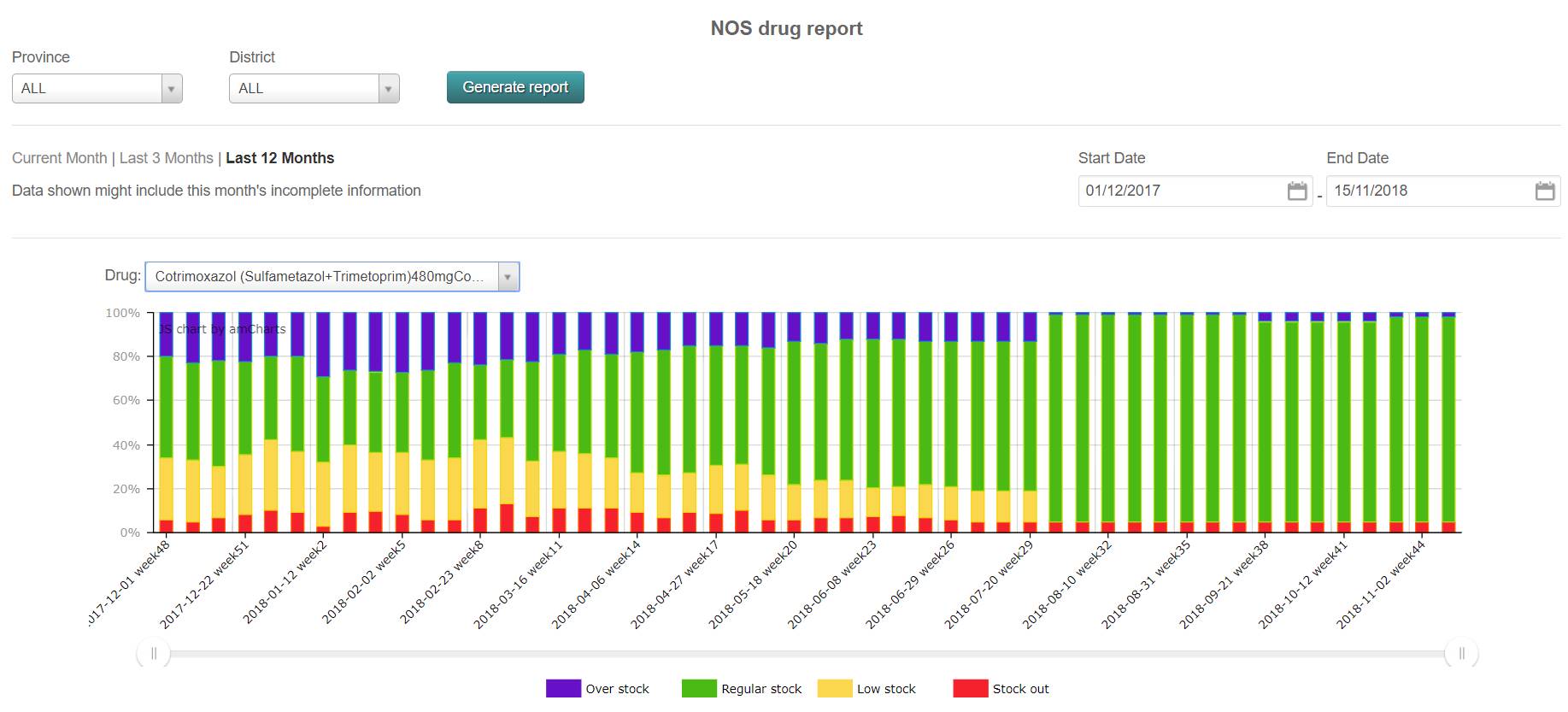 Example Stock According to Plan Report

HIV
Cotrimoxazol 480mg Tablets 
All country
Overstock
According to plan
Shortage 
Stockout
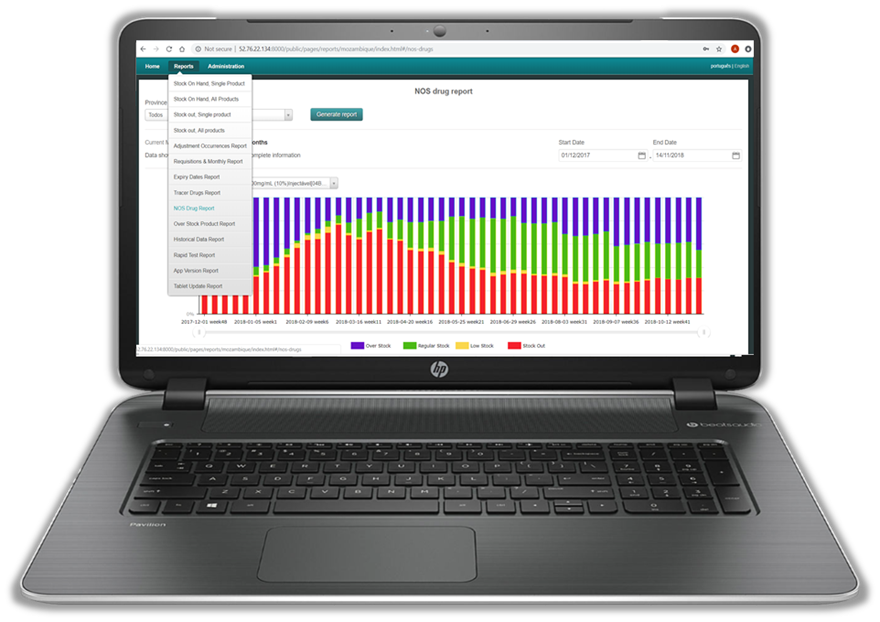 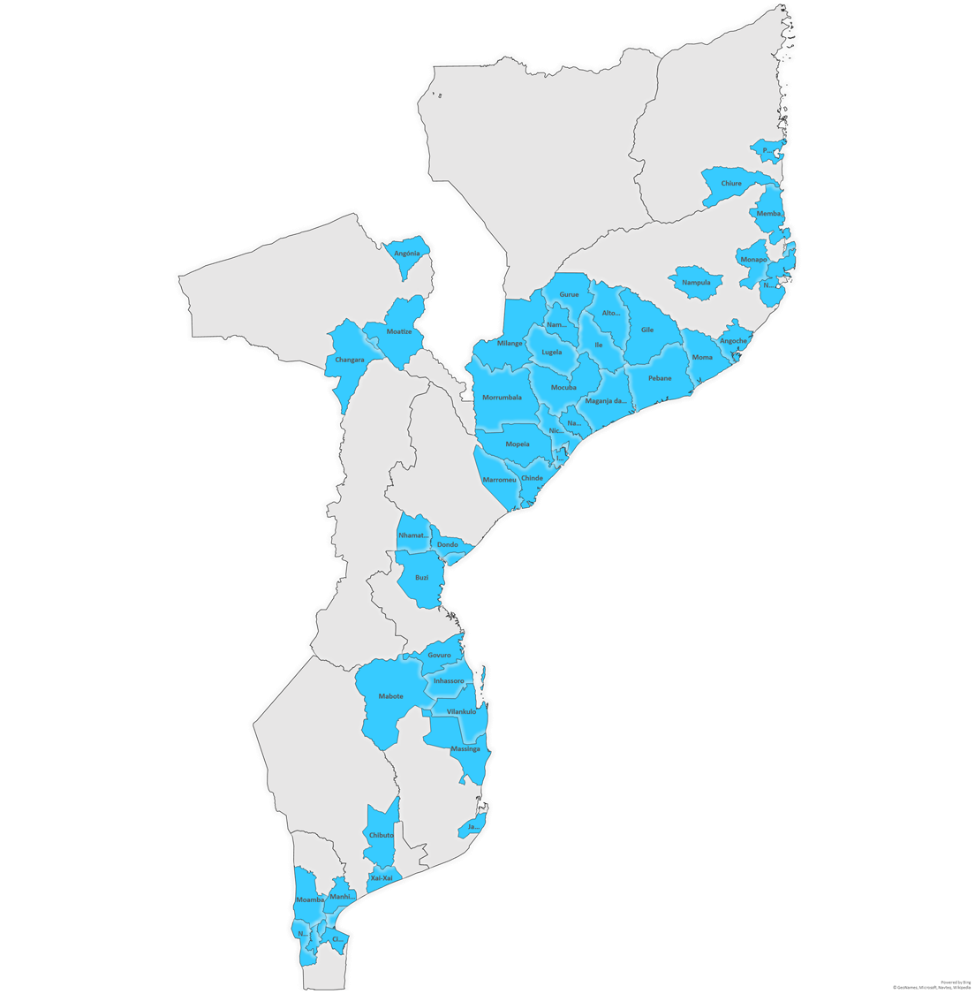 HIV/AIDS
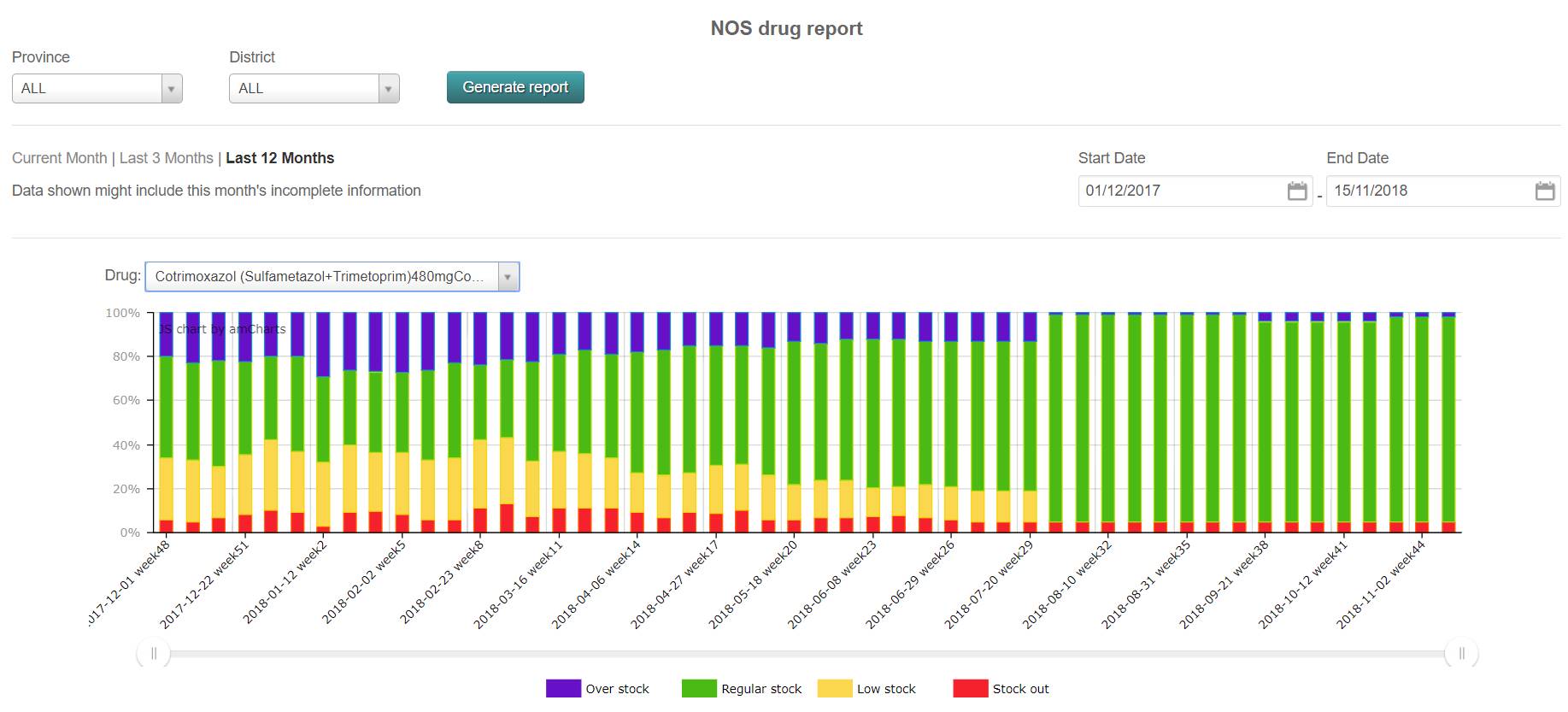 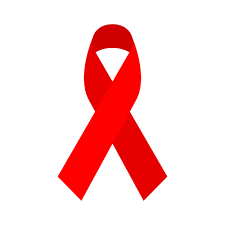 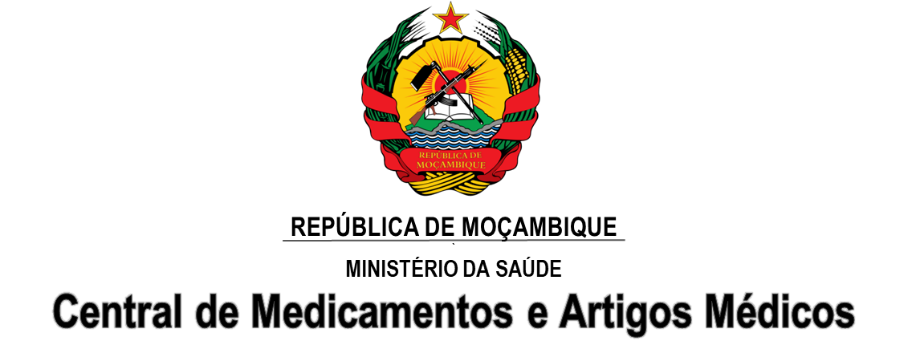 2018 Global Health Supply Chain Summit Lusaka, Zambia
2018 Global Health Supply Chain Summit - Lusaka, Zambia
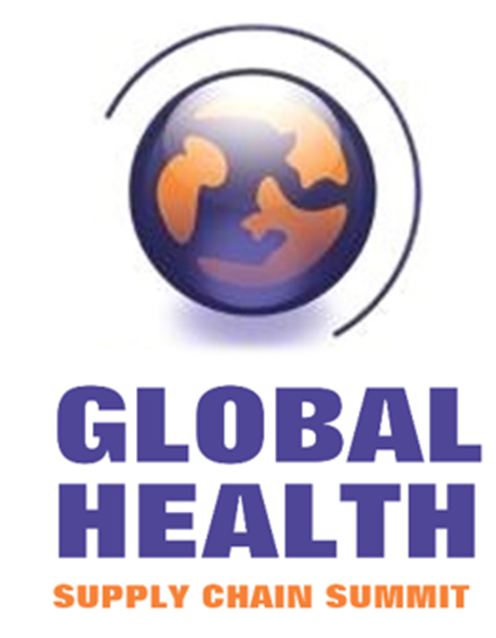 SIGLUS – Data for decision-making
Density of Stock Availability
Density of Stock Outs
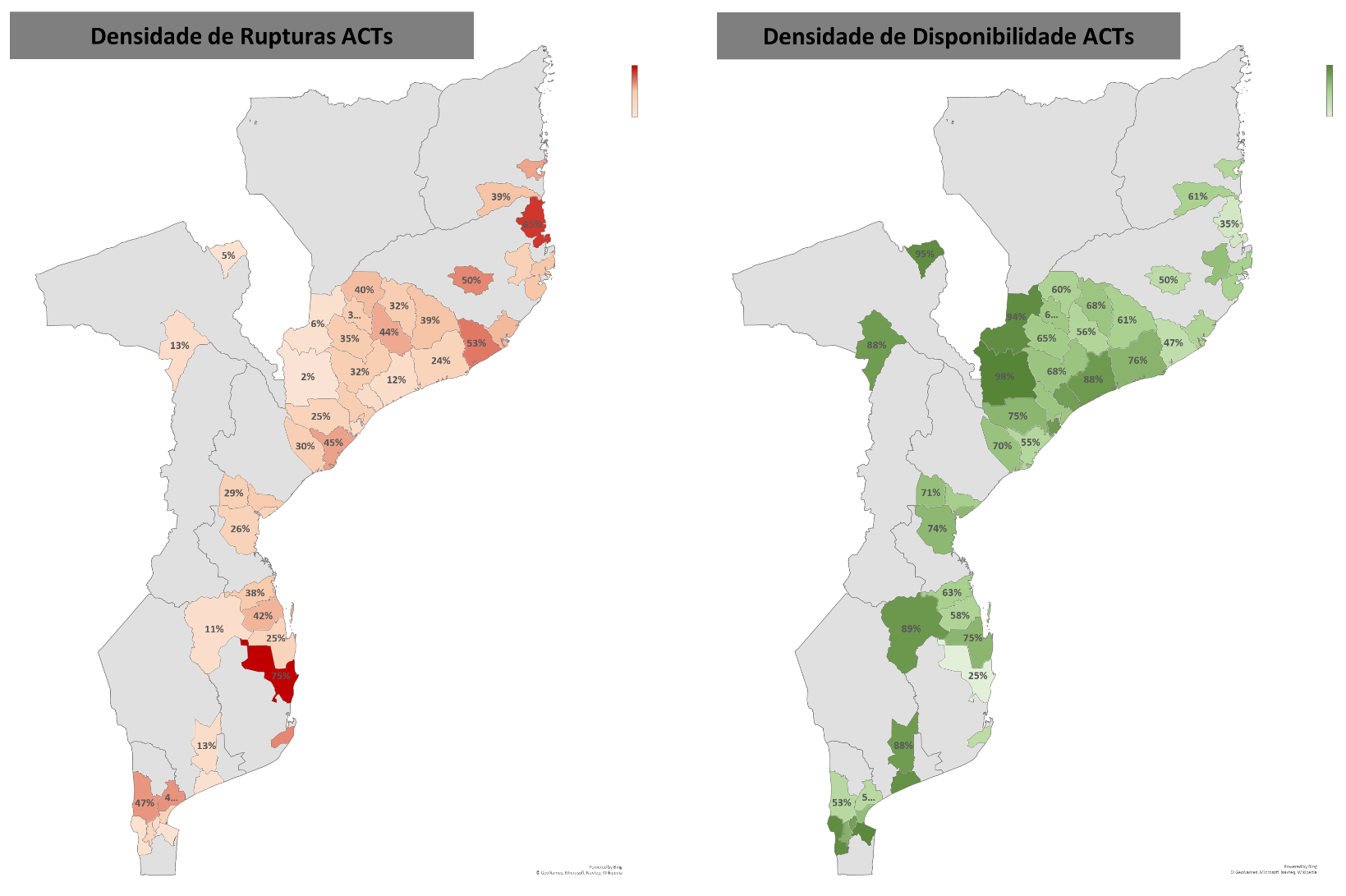 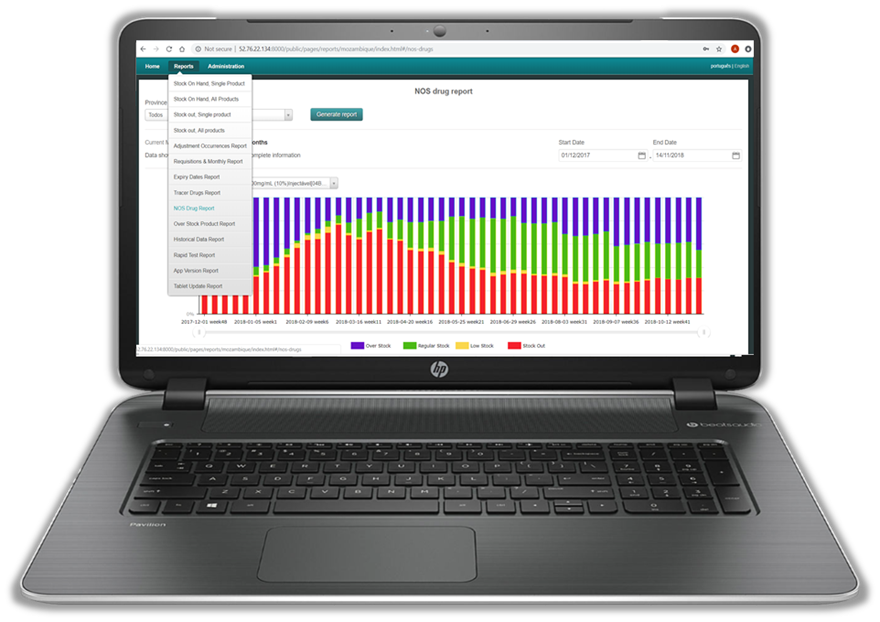 One frequent question…

What is the Malaria Medicines Stock Situation?
Malária
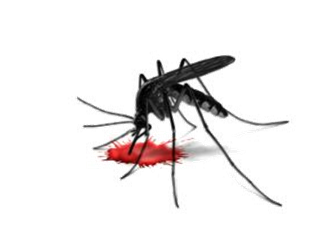 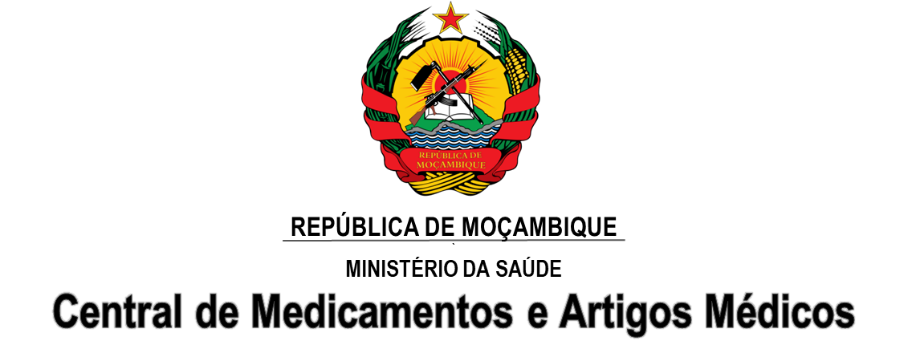 2018 Global Health Supply Chain Summit - Lusaka, Zambia
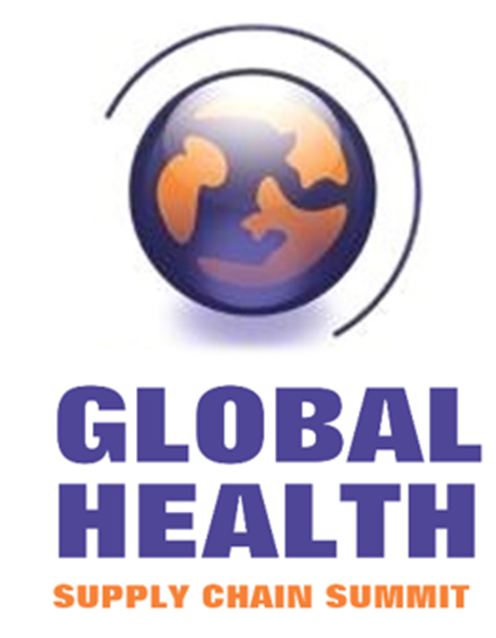 SIGLUS – Data for decision-making
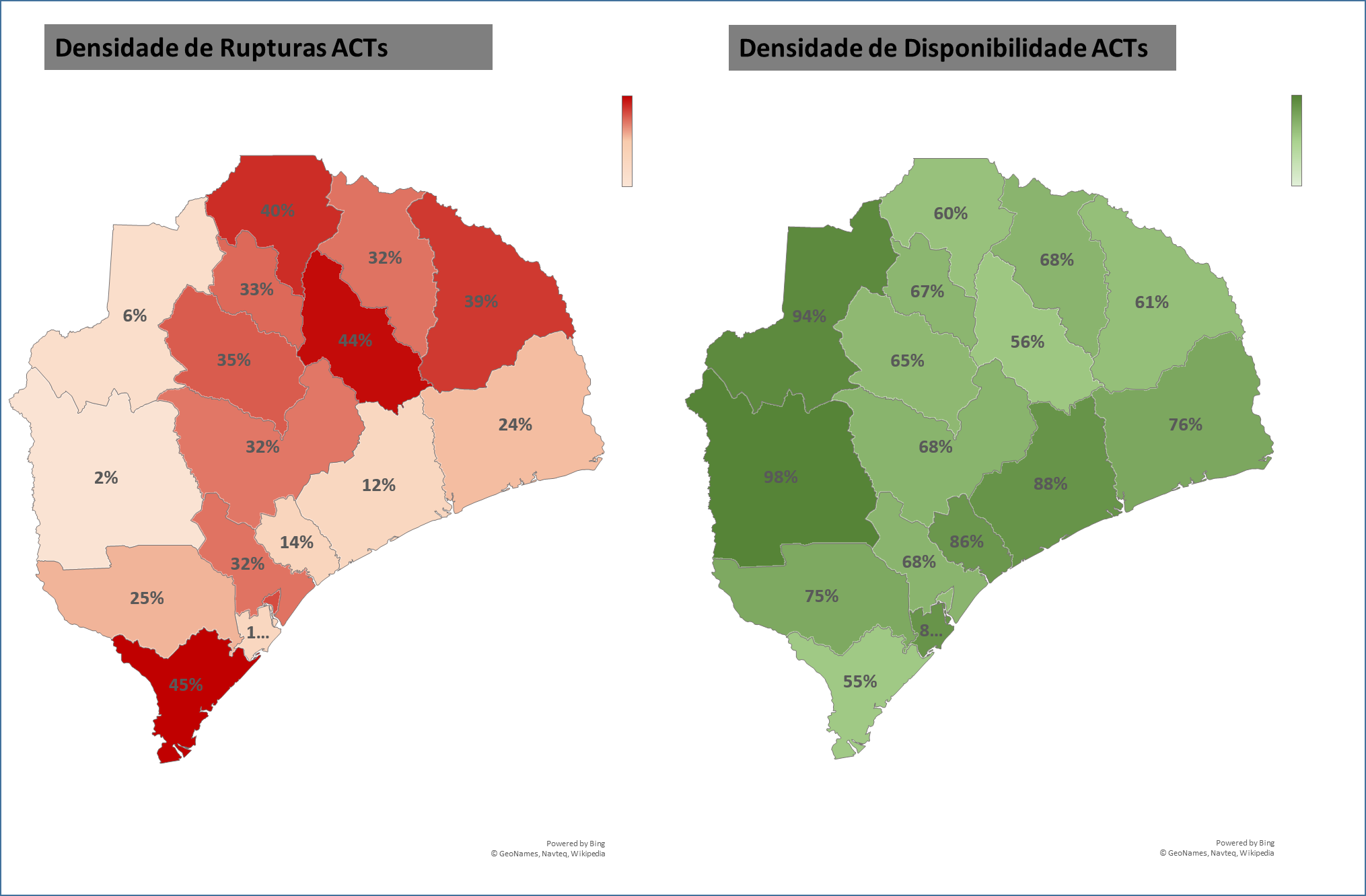 Density of Stock Availability
Density of Stock Outs
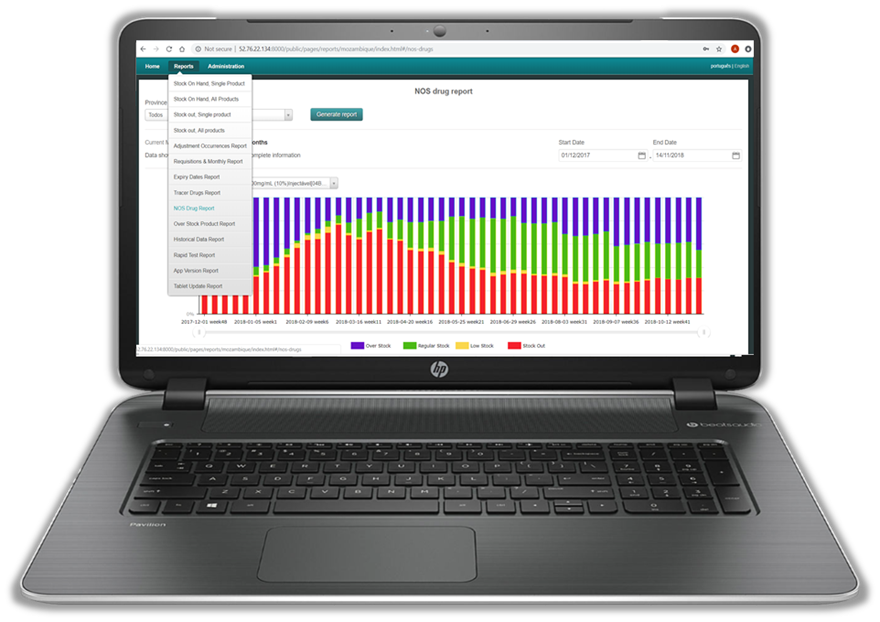 One frequent question…

What is the Malaria Medicines Stock Situation?
Malária
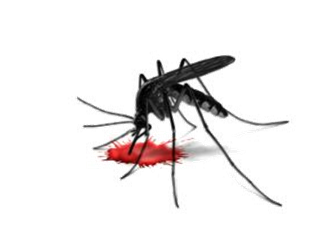 Example Stock Availability in one Province
All ACTs
Zambézia Province
All Health Units
GIS data
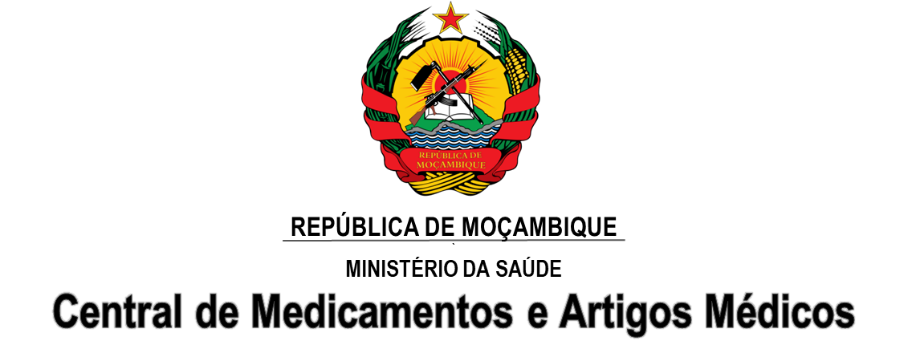 2018 Global Health Supply Chain Summit - Lusaka, Zambia
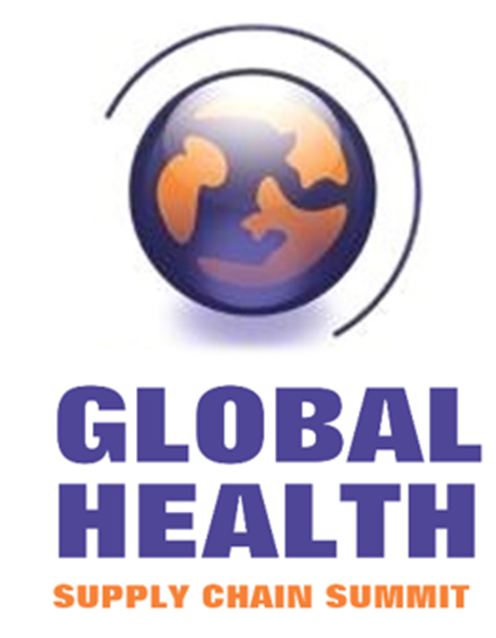 SIGLUS – Data for decision-making
Development – deep analysis tools
Improved data visualization and early warnings
Comprehensive Dashboards
Use BI tools – over time analysis SIGLUS data 
GIS
Integration and interoperability with other LMIS and HIS systems
Including reagents, laboratory and health consumables
Expanding to laboratory logistics
Impact indicators
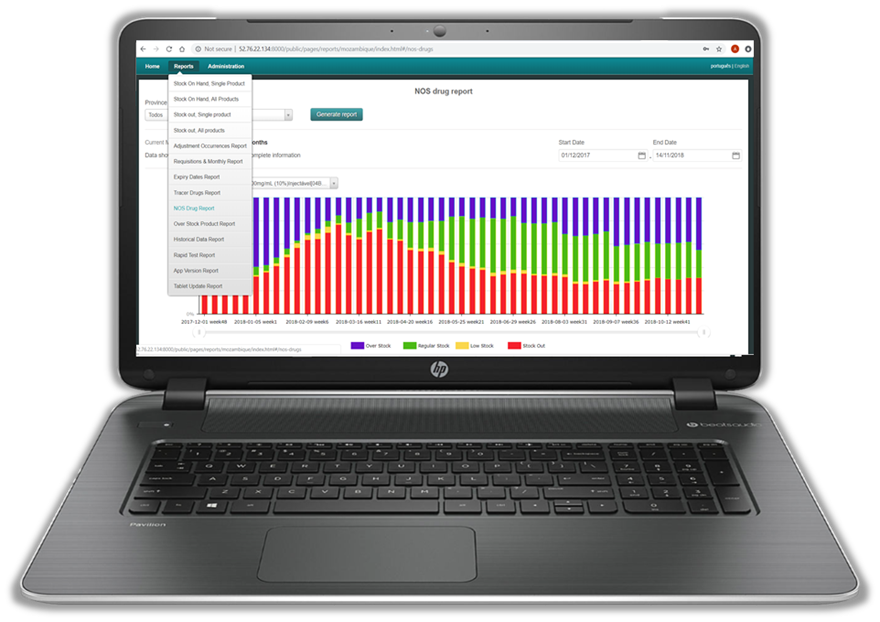 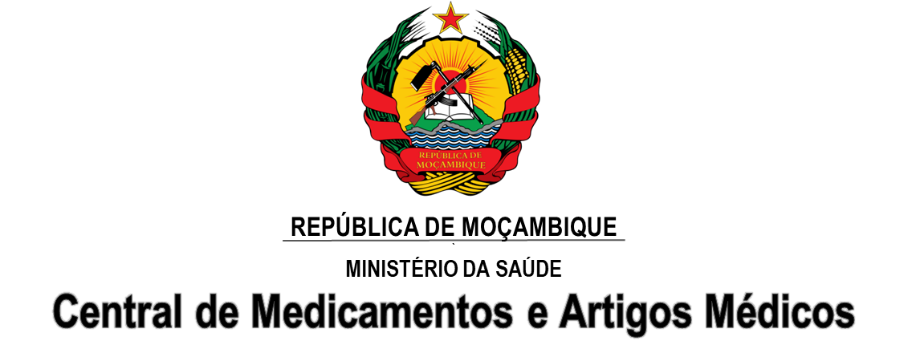 2018 Global Health Supply Chain Summit - Lusaka, Zambia
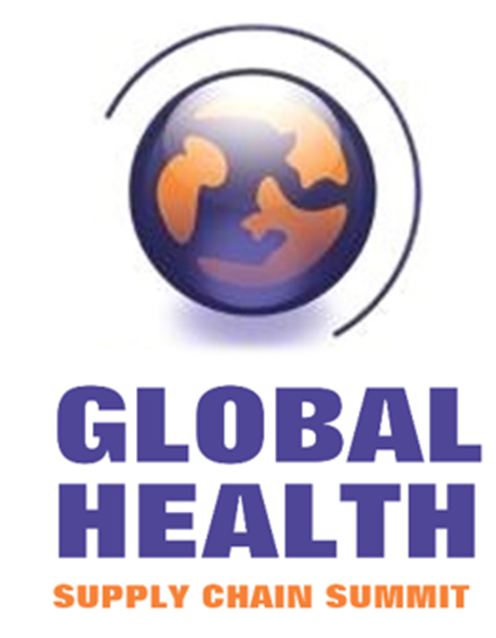 SIGLUS – Data for decision-making
SIGLUS – The Web Portal
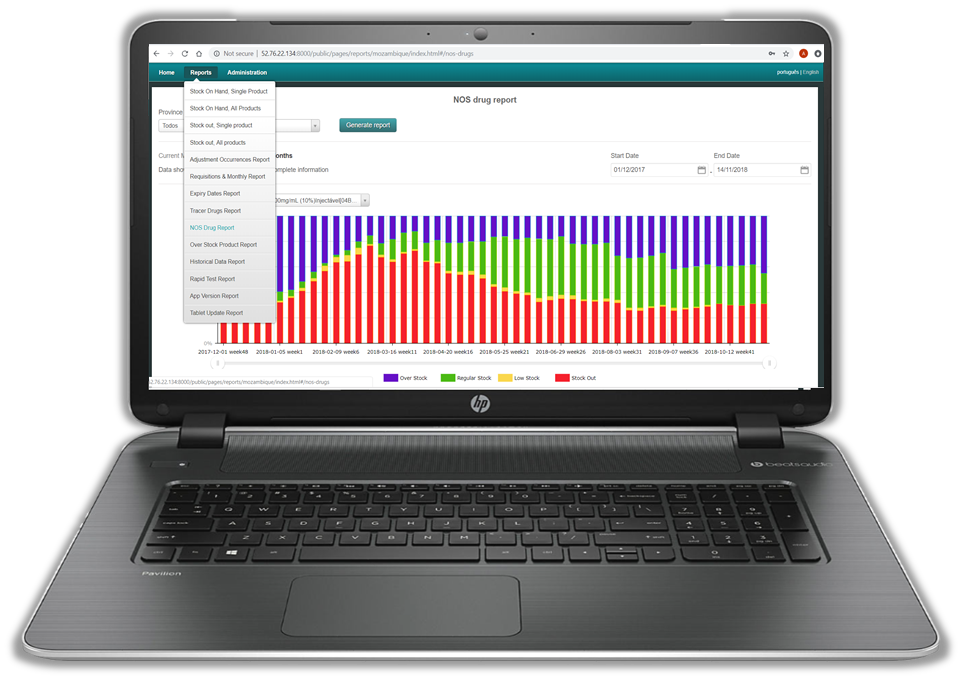 https://lmis.cmam.gov.mz/public/pages/login.html
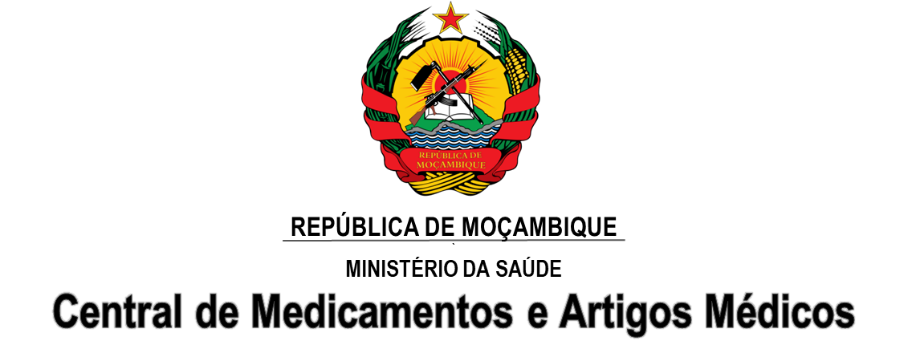 2018 Global Health Supply Chain Summit - Lusaka, Zambia
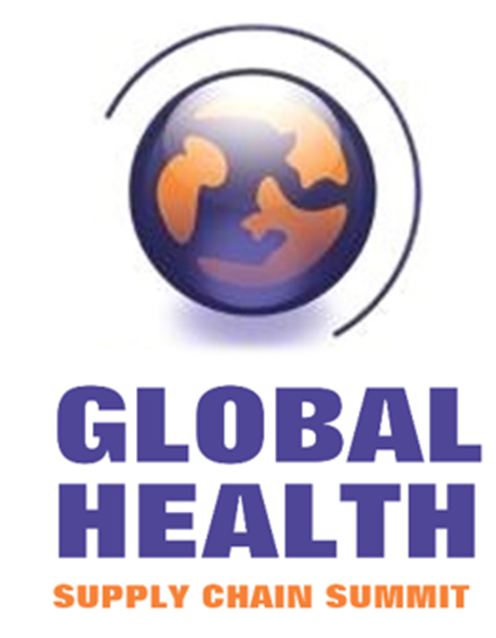 SIGLUS – Data for decision-making
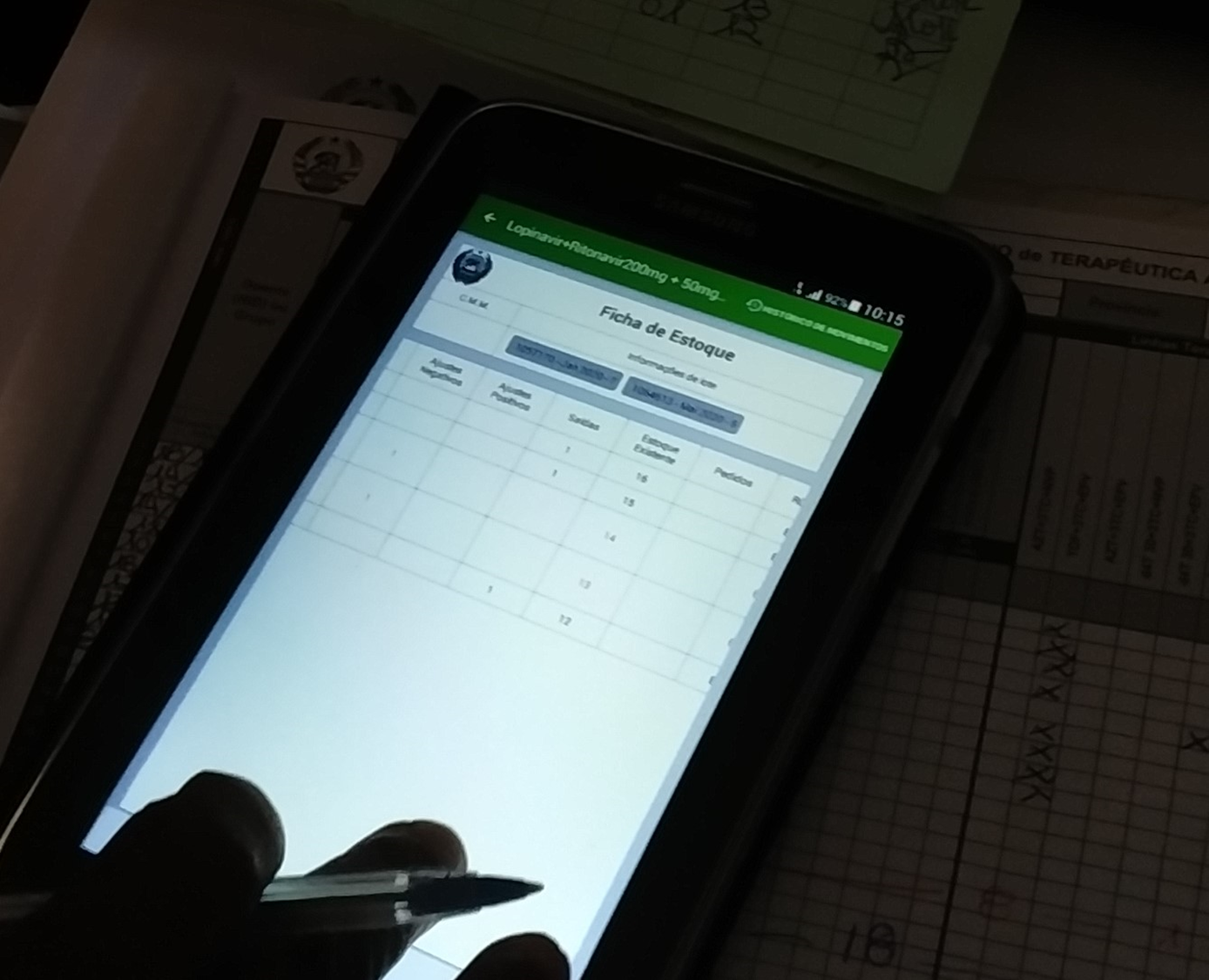 Thank You!
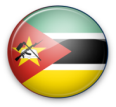 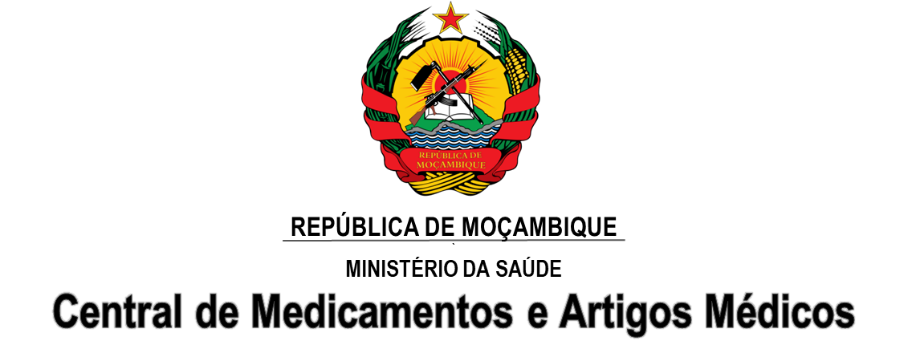 2018 Global Health Supply Chain Summit - Lusaka, Zambia
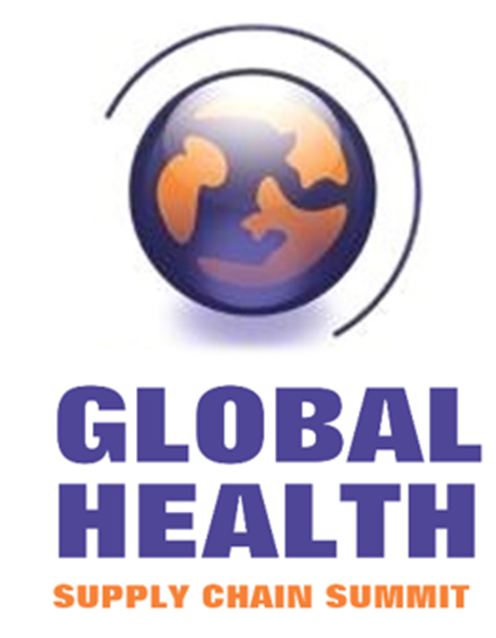 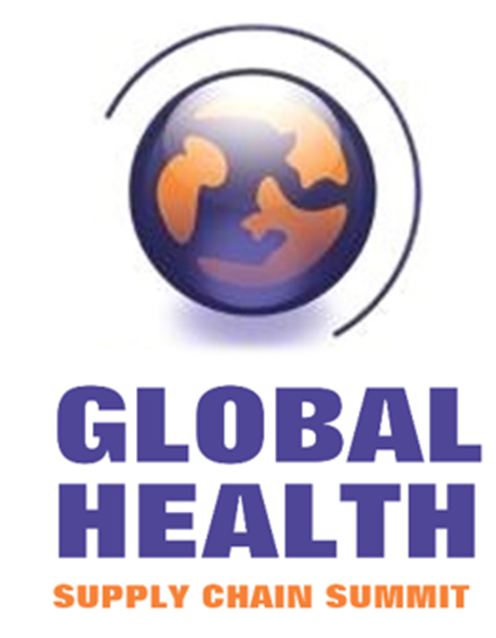 Mozambique - Logistic Management Information System
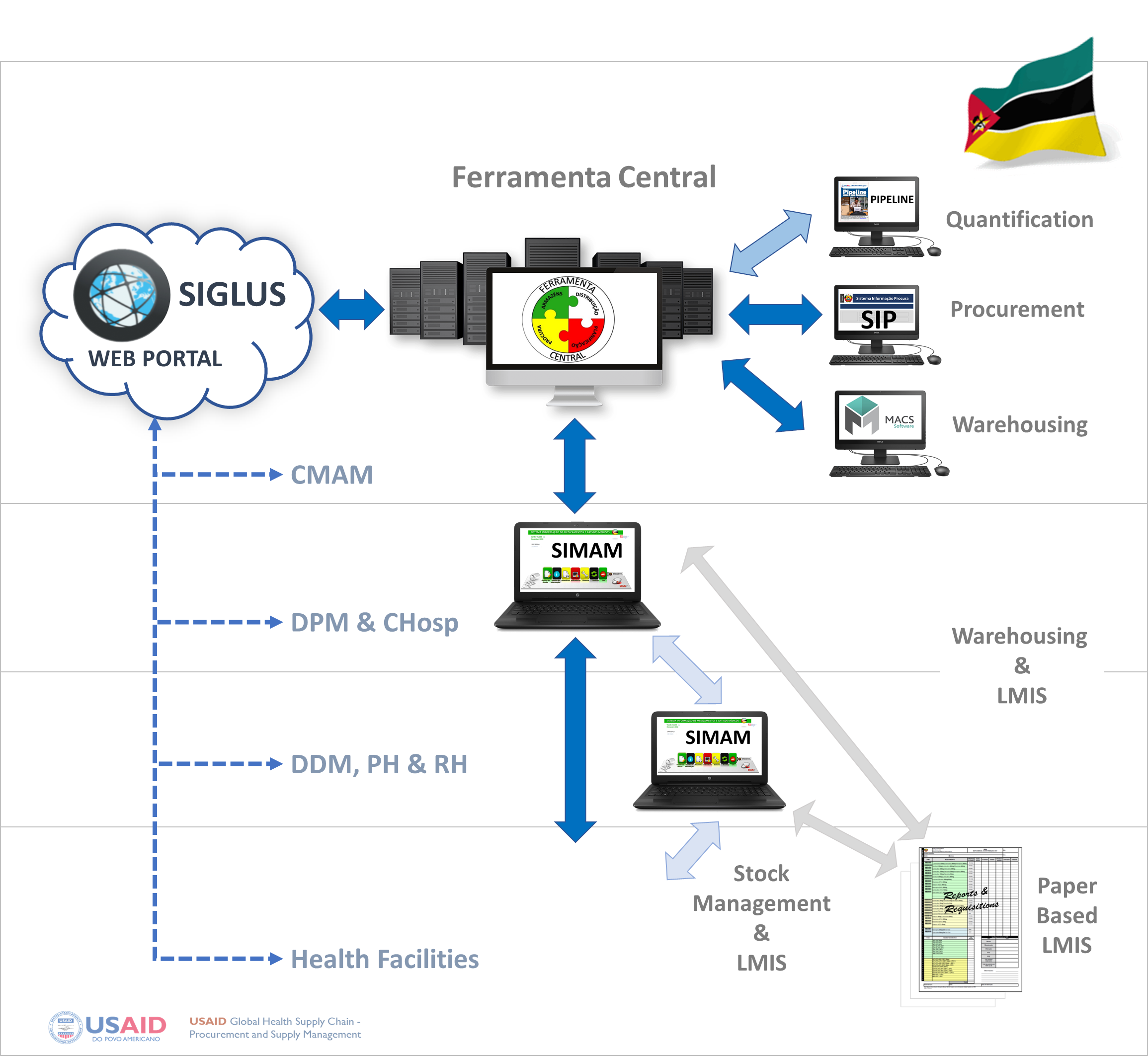 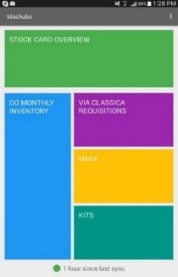 Global health Supply Chains.  Accra, Ghana 2017